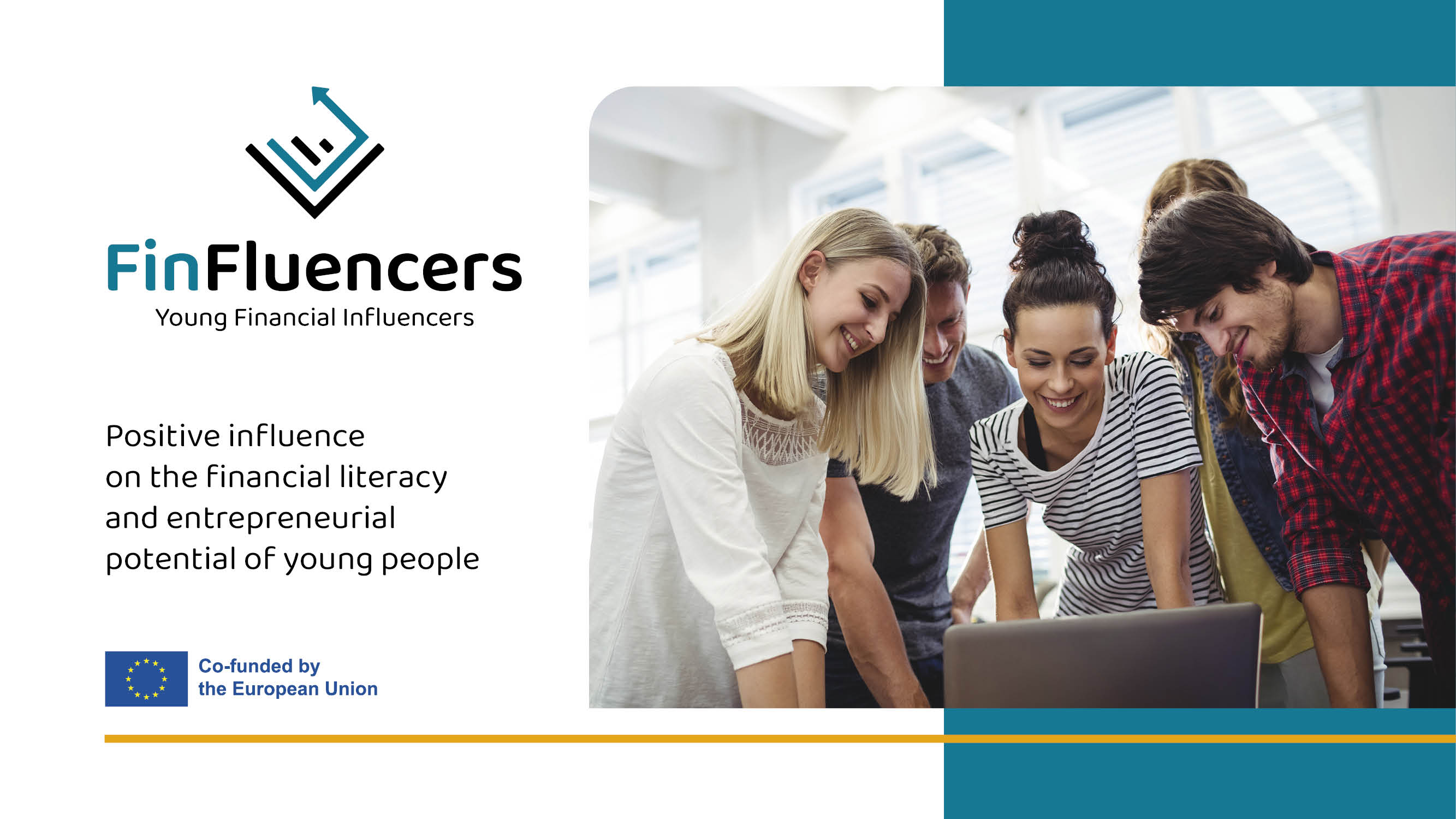 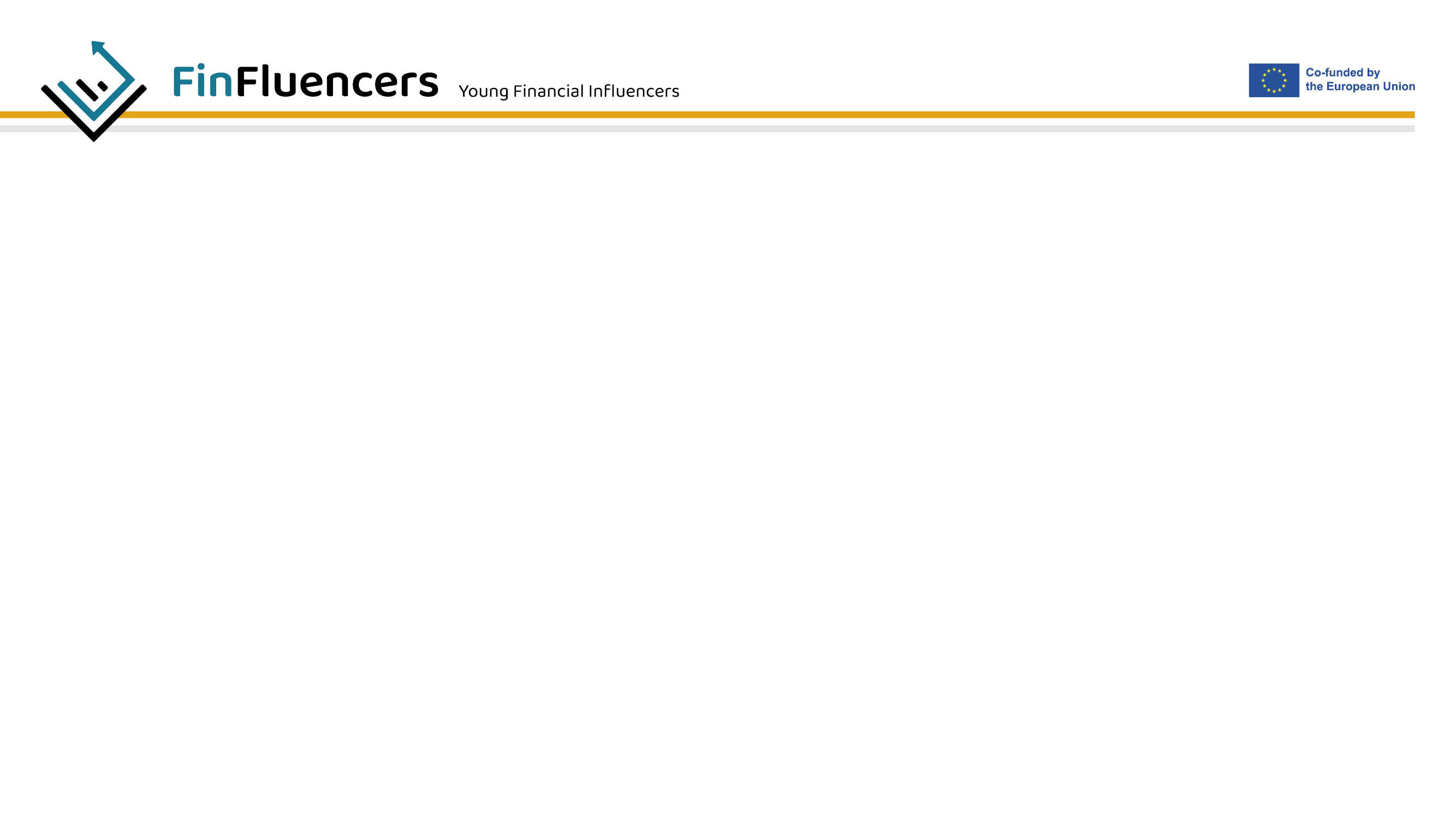 MODULE NO.4: 
BUDGETING: THE WHEREABOUTS OF MY MONEY
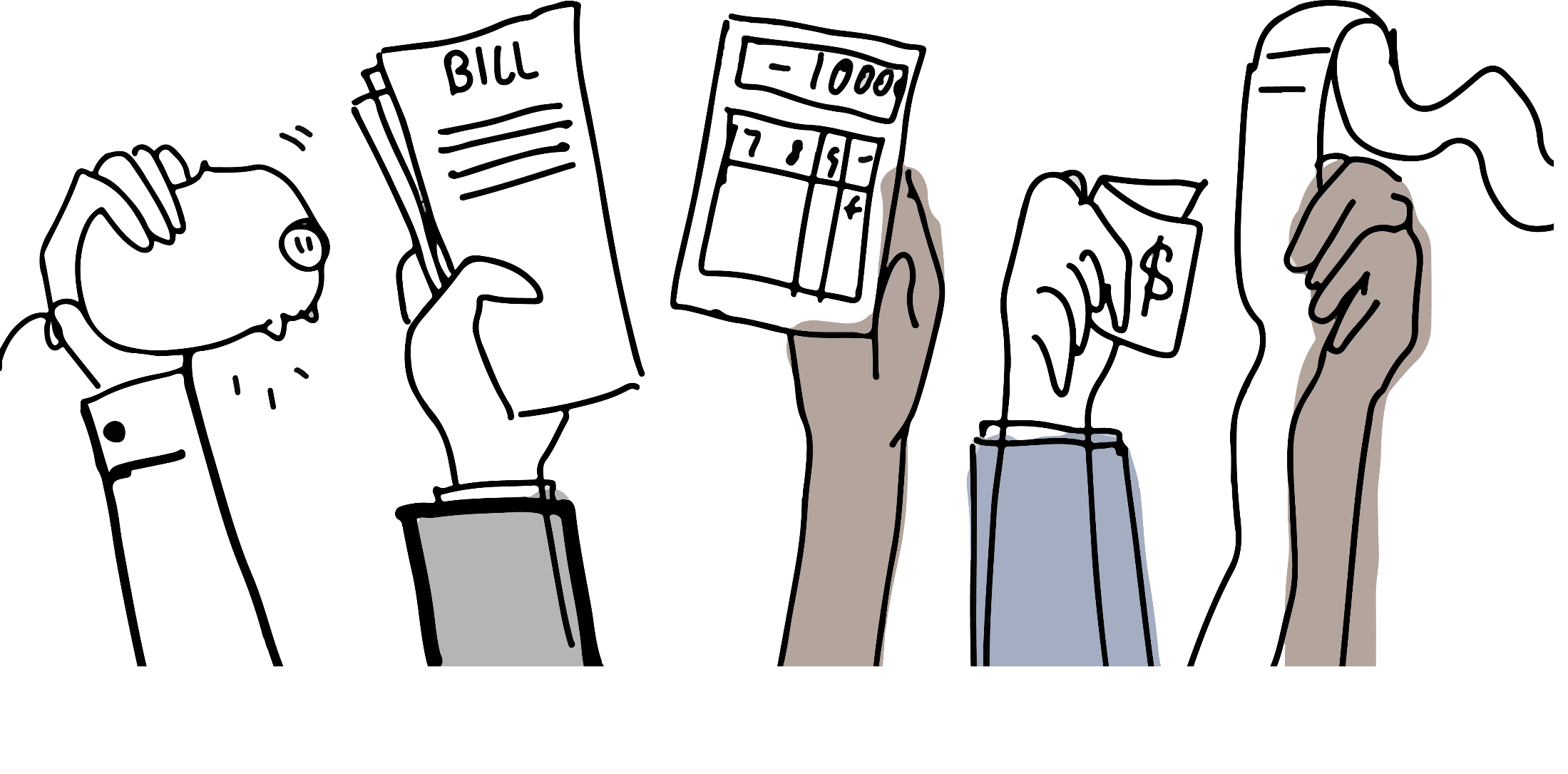 [Speaker Notes: Notes to the Facilitator:
Feel free to amend the slides based on your personal experience, knowledge and training style. 
However, try to stick to the overall structure and the planned learning objectives. 
This training module could be delivered in both face-to-face and online environment.]
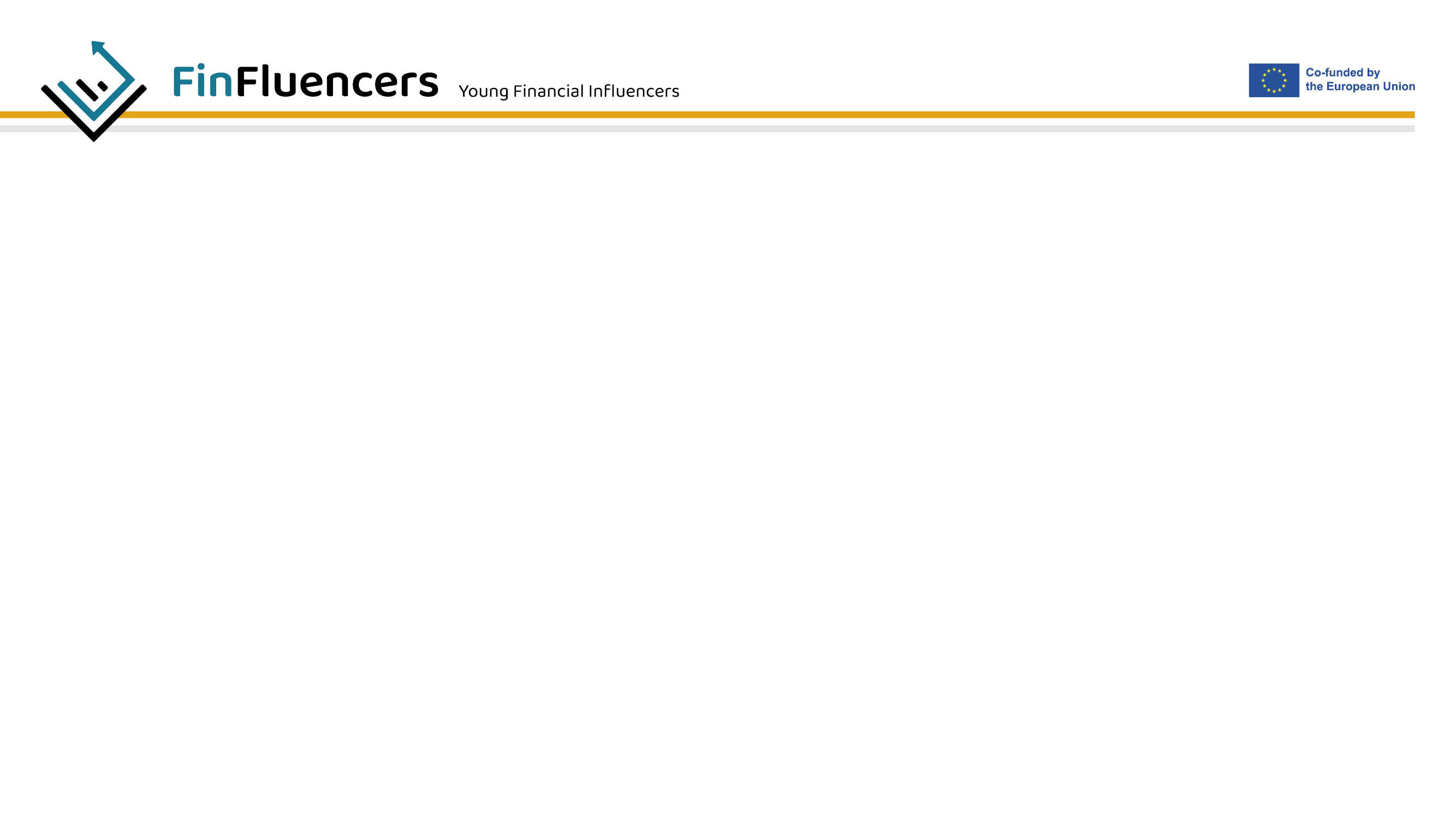 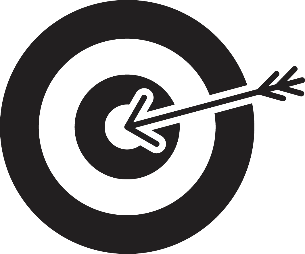 Before we start - what are the objectives of the session?
a)   Understand what a budget is in a wider sense:
State budget, Municipal/Regional budget, Business budget, Family/Personal budget
Understand the importance of planning and decision-making with regards to personal finances;
Be able to make quality financial decisions;
Learn the main areas in the process of personal finance management
Be able to create, edit, modify, adjust and monitor the “implementation” of a personal or family budget;
Aquire basic macroeconomic knowledge;
Be able to relate personal budgeting with basic financial services;
[Speaker Notes: Note(s): 
The learning outcomes are closely related to the units of the module and should only be briefly reviewed at the begining. 
The trainers should not focus a lot on the outcomes at first, but rather they need to focus on achieving them!]
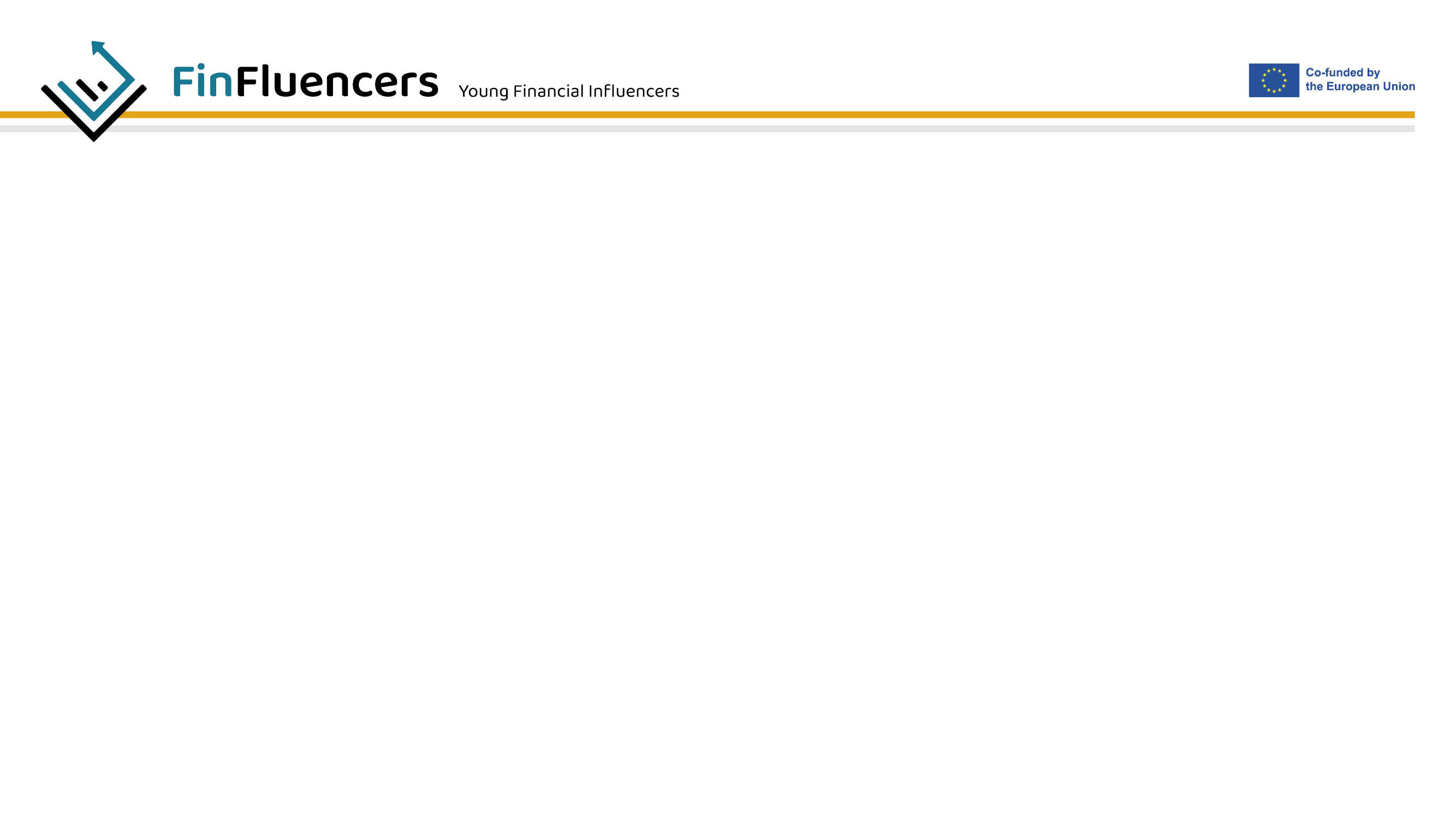 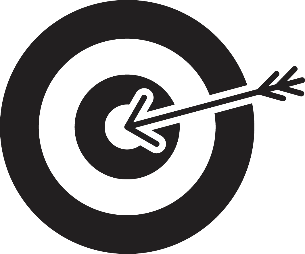 In today’s session, we will cover the following topics:
Basics of personal finance and budgeting – What is budget and how it is related to the personal finances. What types of budgets exist and how to prepare its own budget
Budgeting – (Personal finance management) – What are the key areas which need to be addressed in the budgeting process and how are macroeconomic variables influence personal finances.
Financial services and personal budget – How are financial products and services related to the personal finance management.
[Speaker Notes: Note(s): 
Here is a more detailed overview of the topics that will be presented during the session. 
The Facilitator could amend this slide based on specific settings of the session and his/her personal experience with the target audience. 
Do not spend a lot of time on this slide. Move along quickly and maybe suggest that participants could ask you to spend more time on a certain topic that might interest/concern them.]
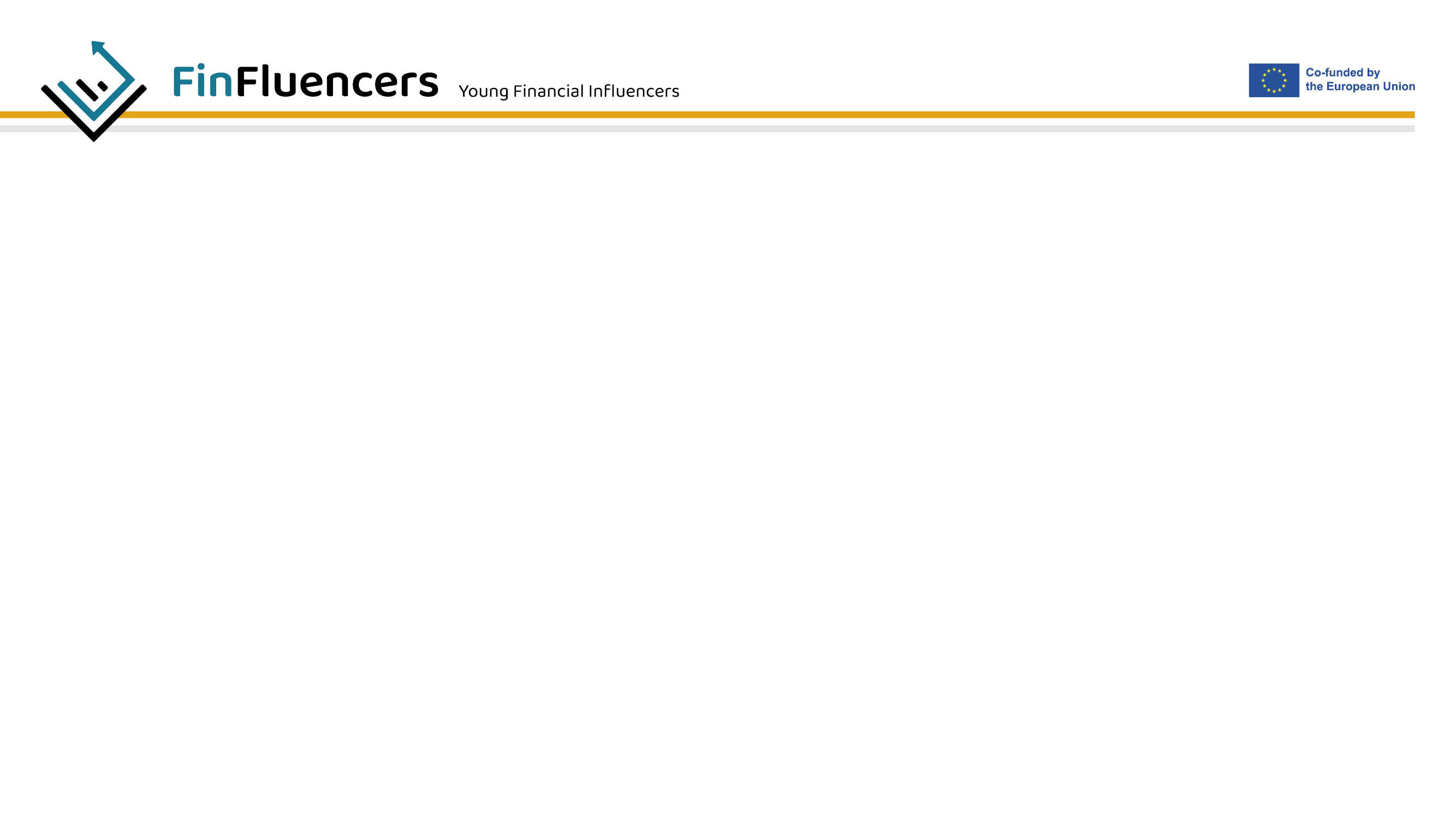 UNIT 1: 
BASICS OF PERSONAL FINANCES AND BUDGETING
“Financial planning and budgeting are activities that are applicable both at a high level (planning of a multi-billion budget for en entire state) and also for a simple person, student or a family (planning of 10 euros given by the parents to a student for 1 day).”
[Speaker Notes: Notes: 

The facilitator may demonstrate the introductory video for the module.]
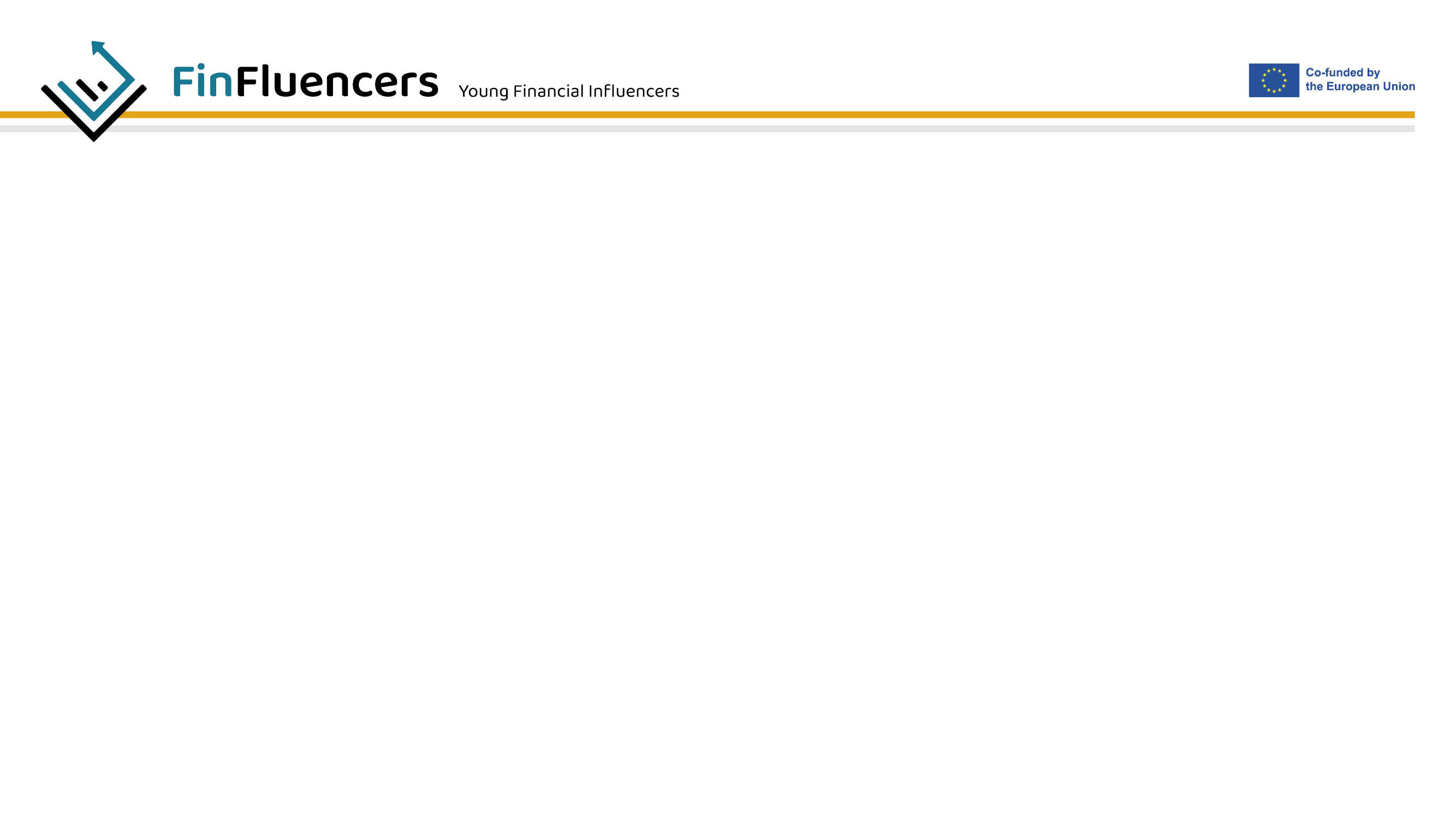 PERSONAL FINANCES……… WHAT DOES IT MEAN?
Personal finances can be defined as “the finances we have for personal or family use”.
BUDGET……… WHAT IS IT?
Budget is a financial review and a plan that includes mainly two parts – income and expenses, for a certain defined period – commonly one year.
BUDGETING……… WHAT IS IT?
Budgeting on the other hand is an activity aimed at managing a certain budget, either personal, family, business or wider. Personal (or family) budgeting can also be referred to as “personal finance management”.
[Speaker Notes: Notes: 

The facilitator may explain: “Of course, these simple and short definitions do not cover the entire subject of the area, but that is not even the main objective of this module. Definitions as such, can be complicated and can only raise more questions, rather than provide answers.”]
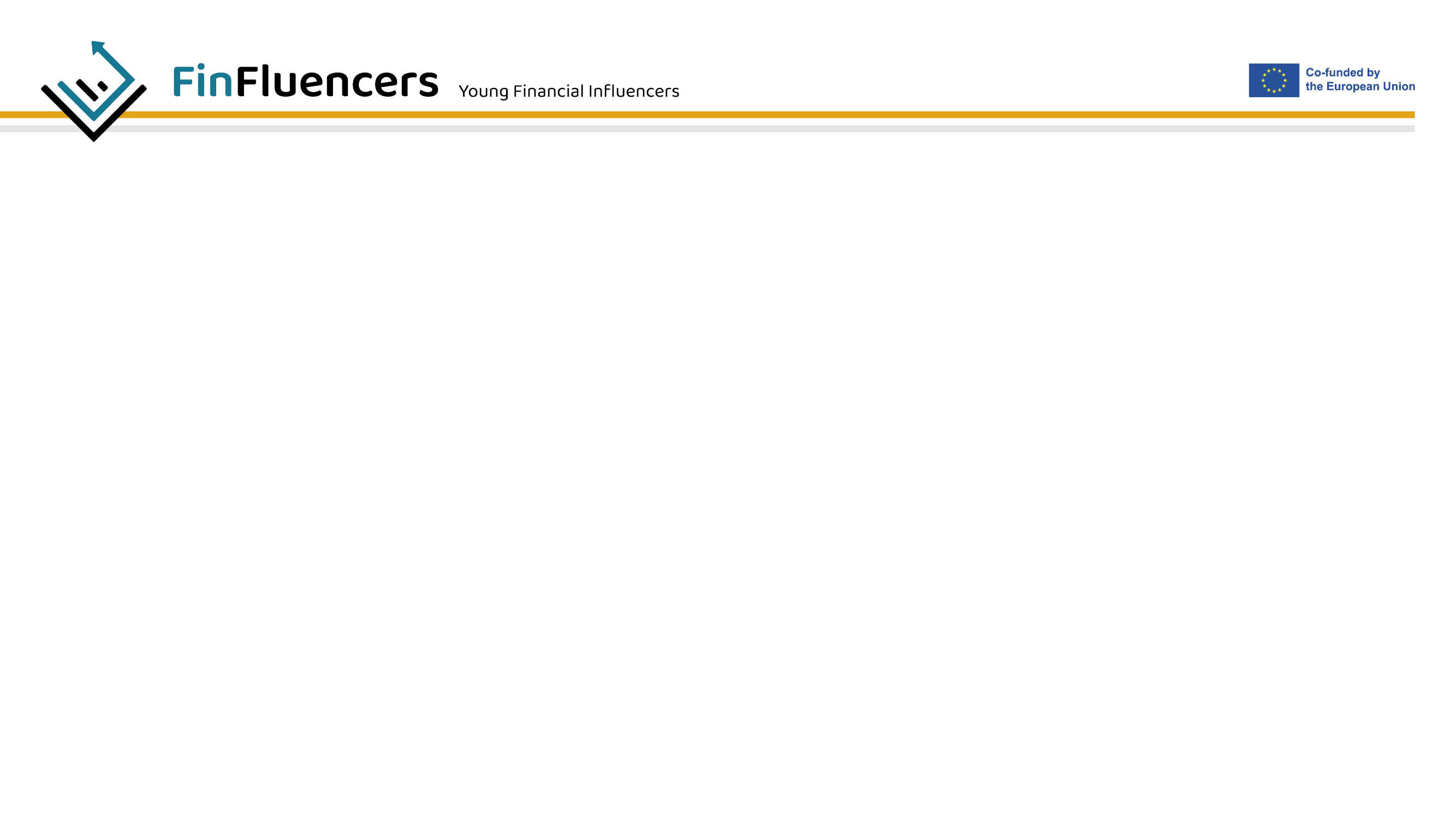 TYPES OF BUDGET
[Speaker Notes: Notes: 

The facilitator should briefly explain the different types of budget included in this table and showcase their similarities and differences. 
Please note that this is an important part and should be paid attention.]
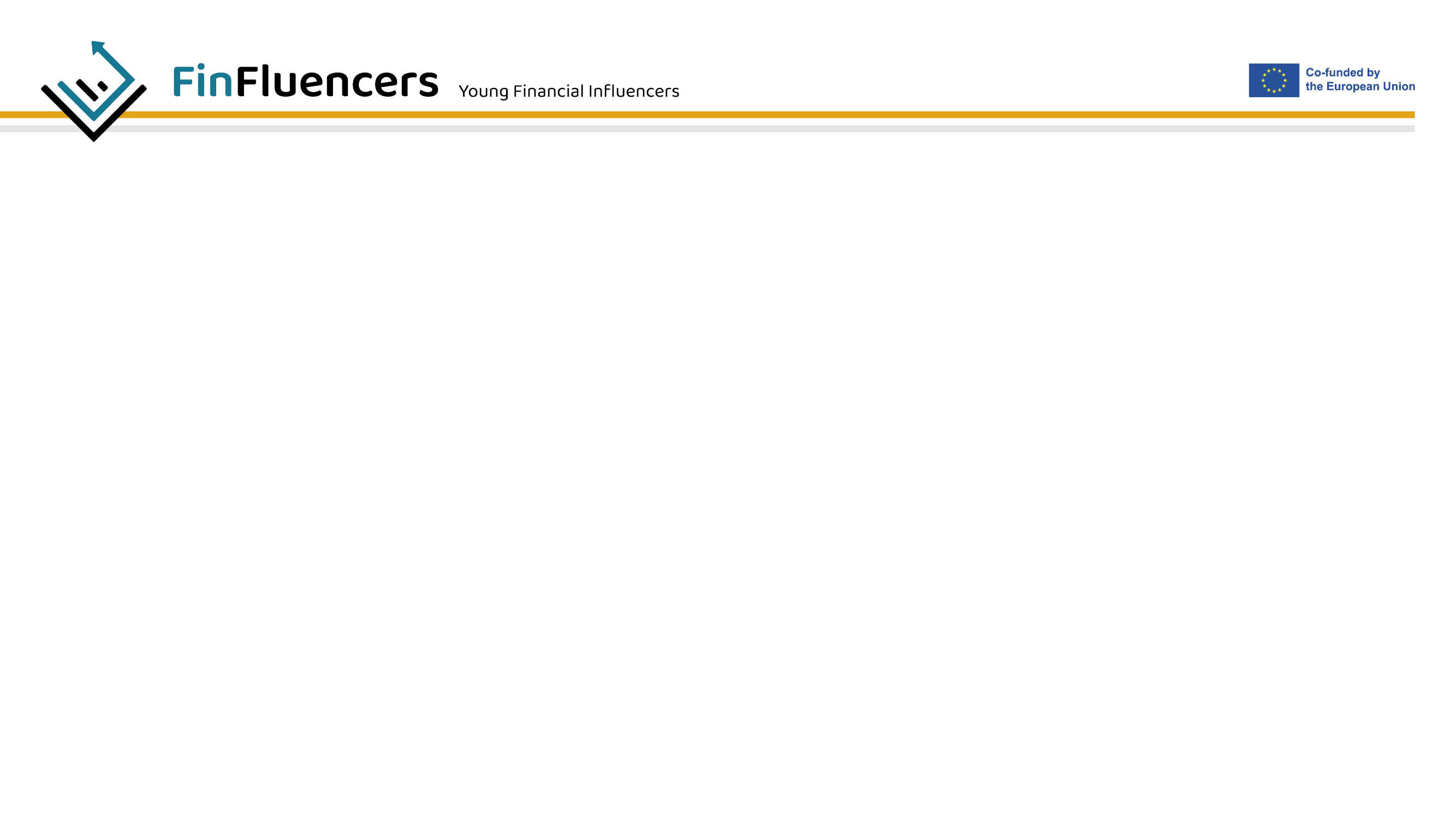 EXAMPLE OF FAMILY BUDGET
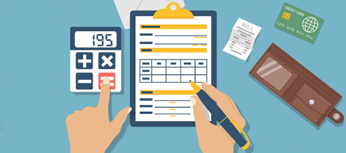 [Speaker Notes: Notes: 

Print or demonstrate the example provided in the content of the training module, for the budget of family “N”: https://training.finfluencers.org/ (Module 4, part 4.1)]
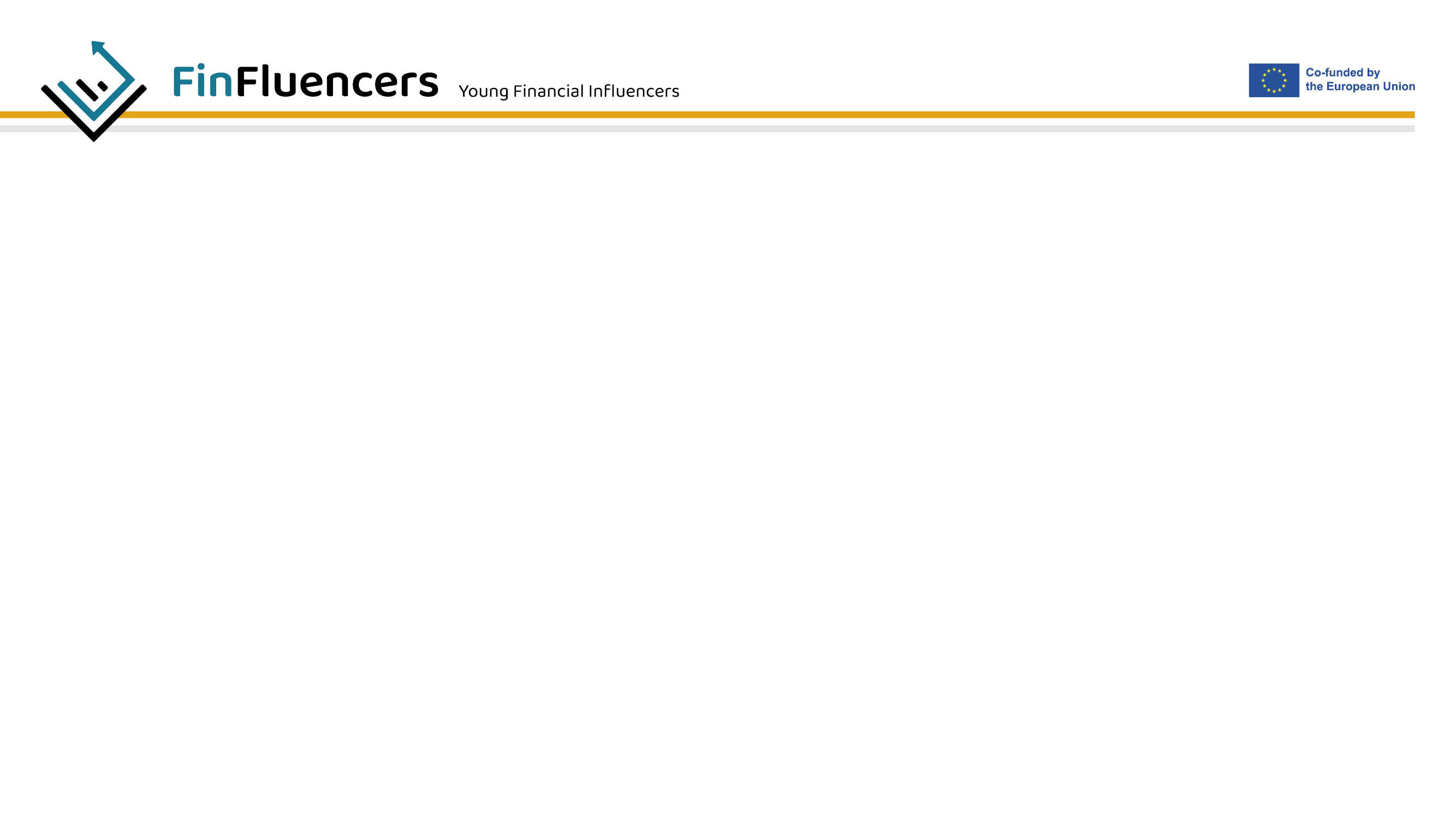 TASK 1: PREPARE YOUR BUDGET
Use the same template (as provided in the Content of the module) to prepare your personal (or family) monthly budget;
Tips:
Choose any month you want;
Prepare the budget before the month starts;
Measure the difference between the incomes and expenses.
[Speaker Notes: Notes: 

After reviewing the example, instruct participants to prepare their own budget (Task 1 of case studies) – using the prepared template included in the content of the training module;
Download the template here: https://training.finfluencers.org/ (Module 4, part 4.1)]
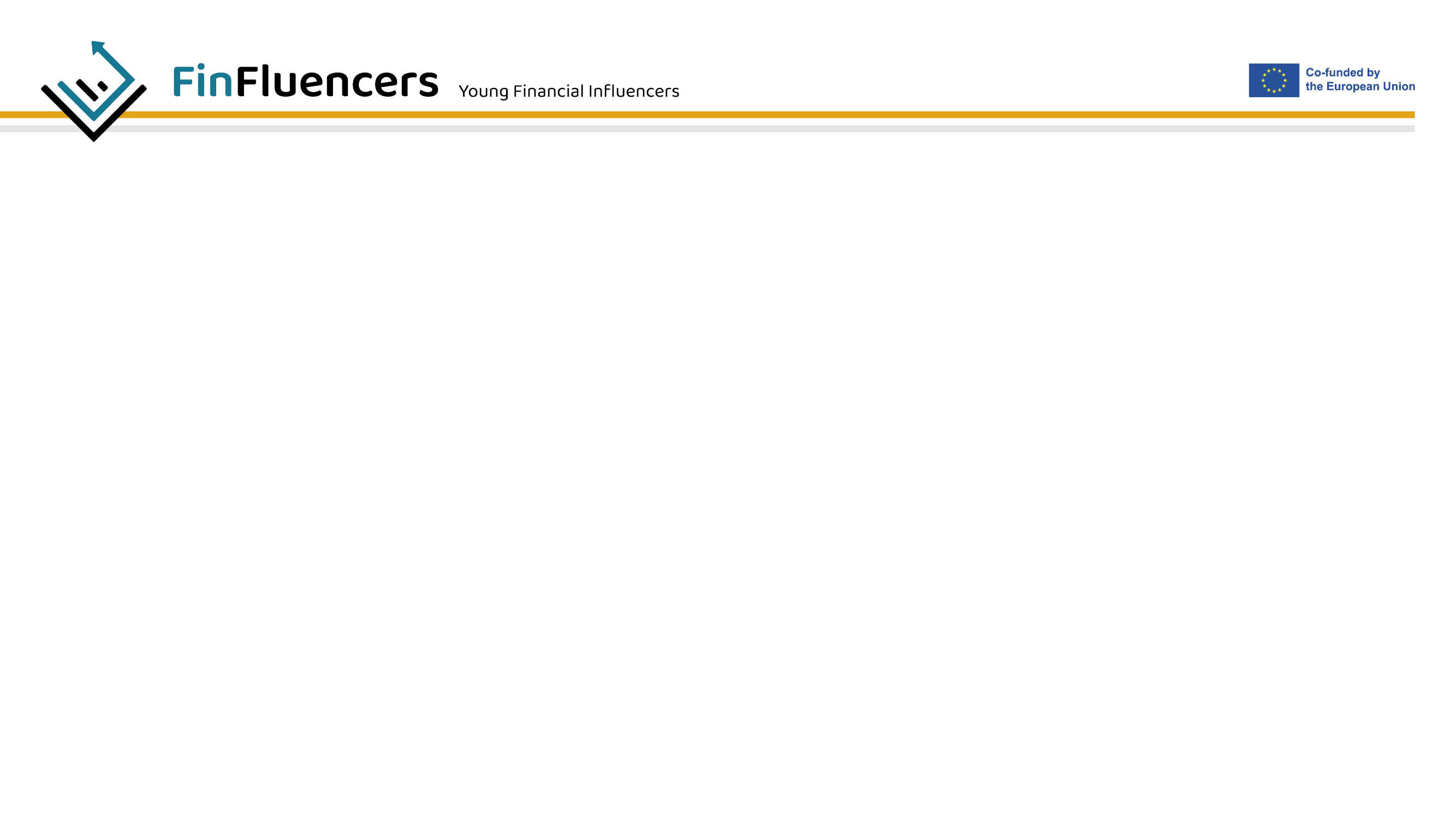 FINANCIAL PLANNING
The budget (whatever the type) is firstly a financial plan, and therefore it is a dynamic, rather than a static element. Being a plan, it is clear that there may be deviations from the initial estimations, both on the side of the incomes (loss of job, increase/decrease of wage etc.) and on the side of expenses (unplanned expense, inflation etc). 
This is why, financial planning is en essential skill to be learned in order to be able to create an initial budet. 
Three pre-conditions for creating a realistic financial plan:
Analysis of current financial situation
Setting financial objectives
Setting financial needs
[Speaker Notes: Notes: 

The facilitator should explain the concept of financial planning and ask participants to briefly elaborate their own short-term financial plan (let’s say for 1 day).”]
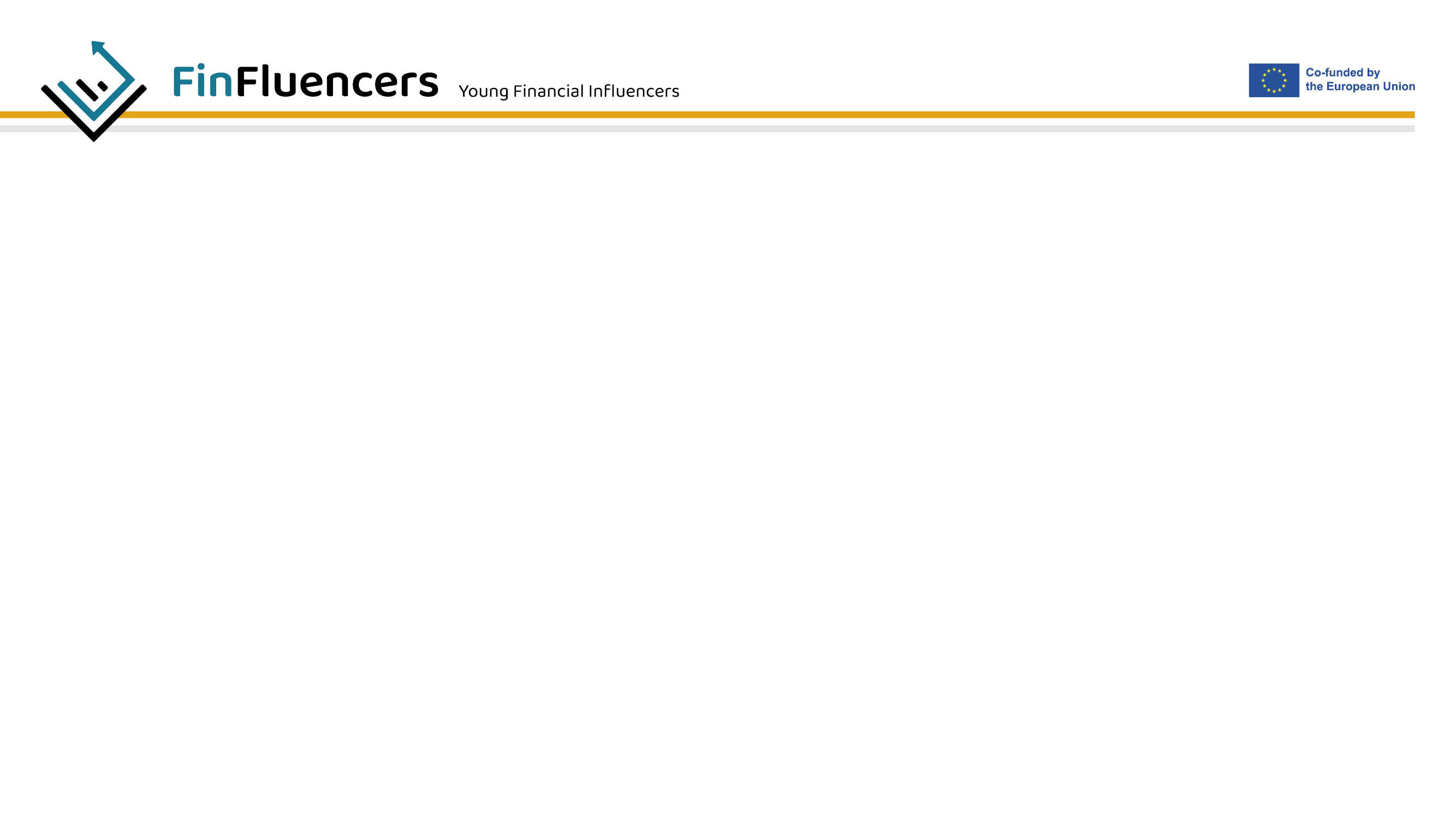 DECISION-MAKING REGARDING PERSONAL FINANCES
Decisions regarding financial matters are part of the everyday life. To decide, means to take action, without knowing the final outcome with certainty. That is why decision-making is a valuable skill that needs to be learned by young people, to gain more confidence and be more prepared when making an important decision.
Notice that, whether we are speaking about incomes or expenses, there are various important decisions that need to be made. Especially at young age, everyone decides – go to university or start to work (or both); to choose major in Matematics or Social Sciences; to go on a holiday or save the money etc. 
All these decisions influence the life and future of everyone – that is why people need to start making decisions as early as possible, but always base those decisions on realistic parametars and reliable information.
[Speaker Notes: Notes: 

Seeing decision-making as a thought process that should result in a certain decision, we can list several principles that should be followed when making decisions regarding financial matters:

The decisions should be:
Timely;
Made on a reasonable basis;
Coordinated with others;
Based on real parametars;
Final;

The timeliness of a decision implies that it is made at the right time. For more important decisions (such as buying a car, buying an apartment, choosing a university in a city/state different from the place of living, etc.), the decision should be made as early as possible before it is carried out, while for decisions that are of lesser importance (that is, they are not financially demanding), the decision can be brought immediately before its execution.
The reasonable basis principle implies that it should be made only if it is necessary and if it includes real benefit for the individual/family. 
Although decisions are mostly individual or at family level, it is a good practice before a major decision is made, to coordinate the process with family members (especially if some of them are to appear as key actors in the financing of any process) or with close friends. To be more precise, if you decide to buy a car – consult your family, do some research and talk to your friends – maybe you will get a valuable information that will help you to make a better decision!
Each decision we make must be based on real parametars – if you decide to study at a University outside your country – firstly do some research on whether you meet the qualitative and quantitative criteria for enrollment and that way avoid wasting a lot of time and resources in planning the entire process.
Last but not least - the decision must be final. The finality of a decision implies that it has been adopted and that all necessary measures have been taken for its implementation - without going back to the process before its adoption. Although this may seem obvious, but until each one decides that the “brainstorming” phase is over and the implementation is next - everything is up in the “air” and is pending.]
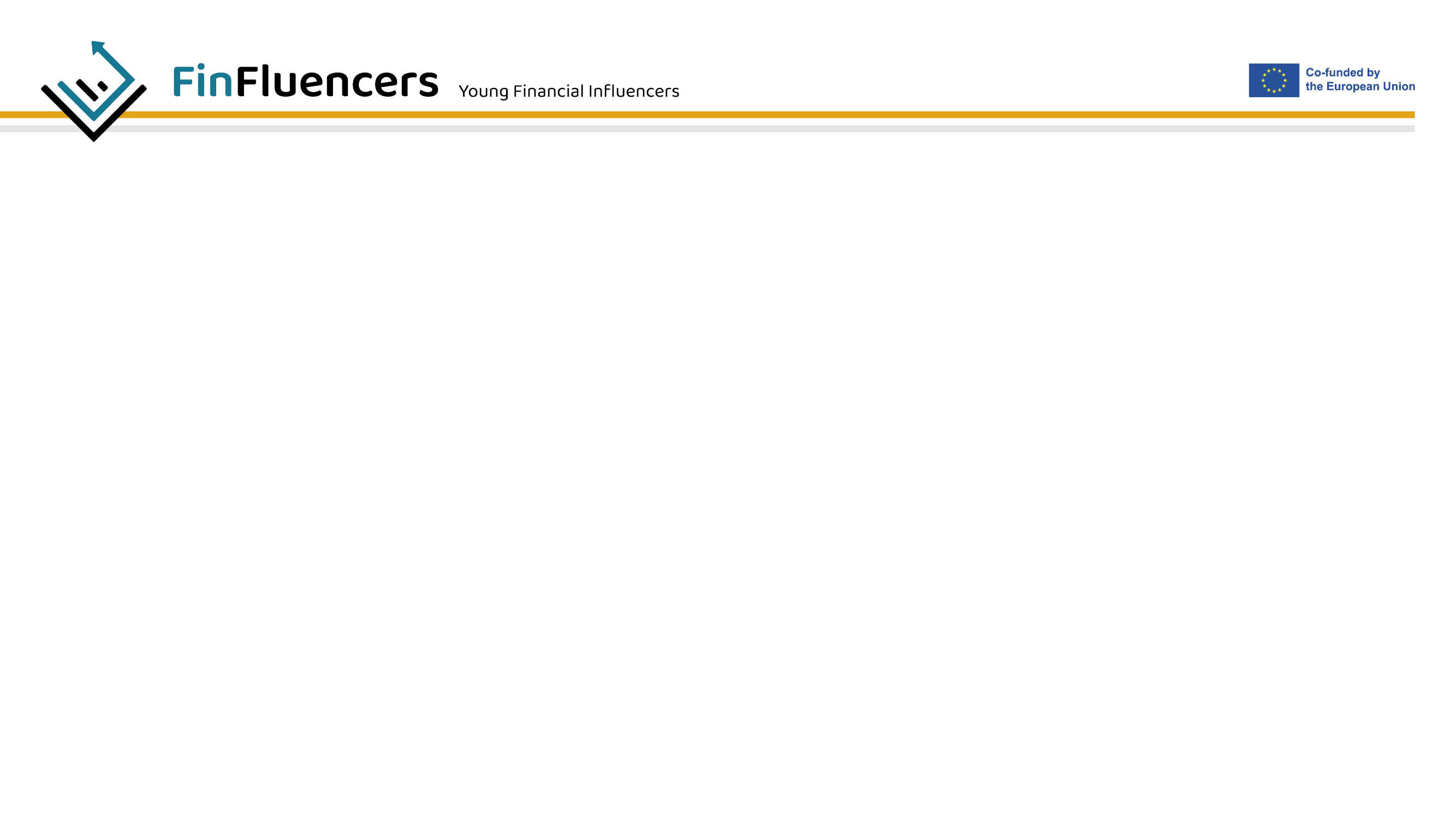 TASK 2:  CASE STUDY
Assumption: You are 18 years. Next year you need to go to University and study what you are really good at: Information Technology. However, for a year of study, you need 3.000 euros, and your parents can afford only 1.000 eur.
Make a decision:
Quit going to University;
Go to University, but work in the meantime 10 hours per day;
Do a research and get a loan (together with your parents) at least to finance the first year;
Other

Note: Elaborate your decision and explain its effect, not only from a quantitative, but also from a qualitative perspective
[Speaker Notes: Notes: 
Trainers should be aware that there are no wrong or right answers, its objective is to see the way of reasoning of each individual, as well as to determine financial behaviour. 

Important: Encourage participants to express their opinion freely and to elaborate their decision.]
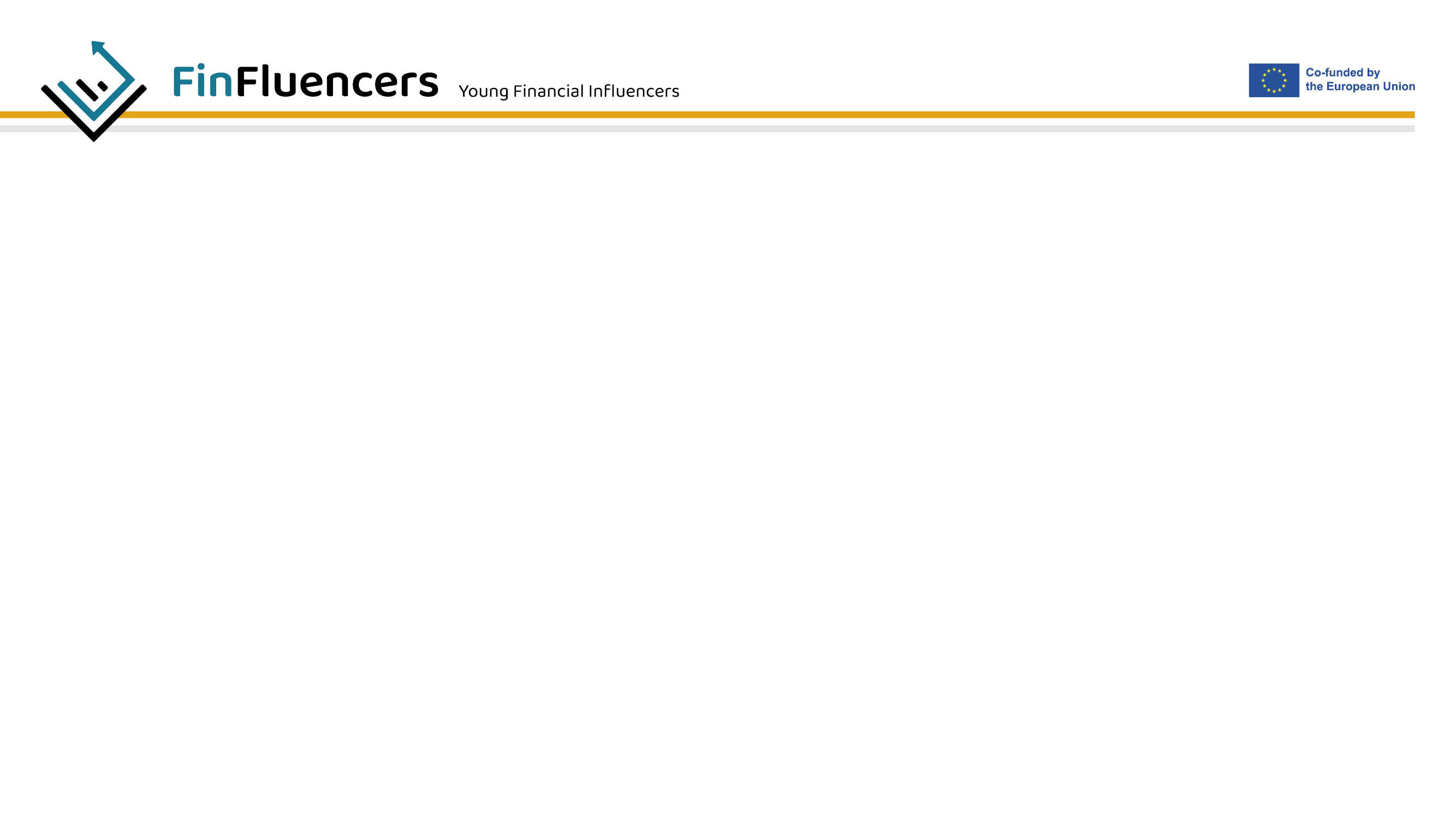 UNIT 2: BUDGETING -  PERSONAL FINANCE MANAGEMENT
Budgeting is an activity aimed at managing a certain budget, either personal, family, business or wider. Personal budgeting is the activity aimed at managing a family or a personal budget, and it can also be reffered to as “personal finance management”.
[Speaker Notes: Note(s): N/A]
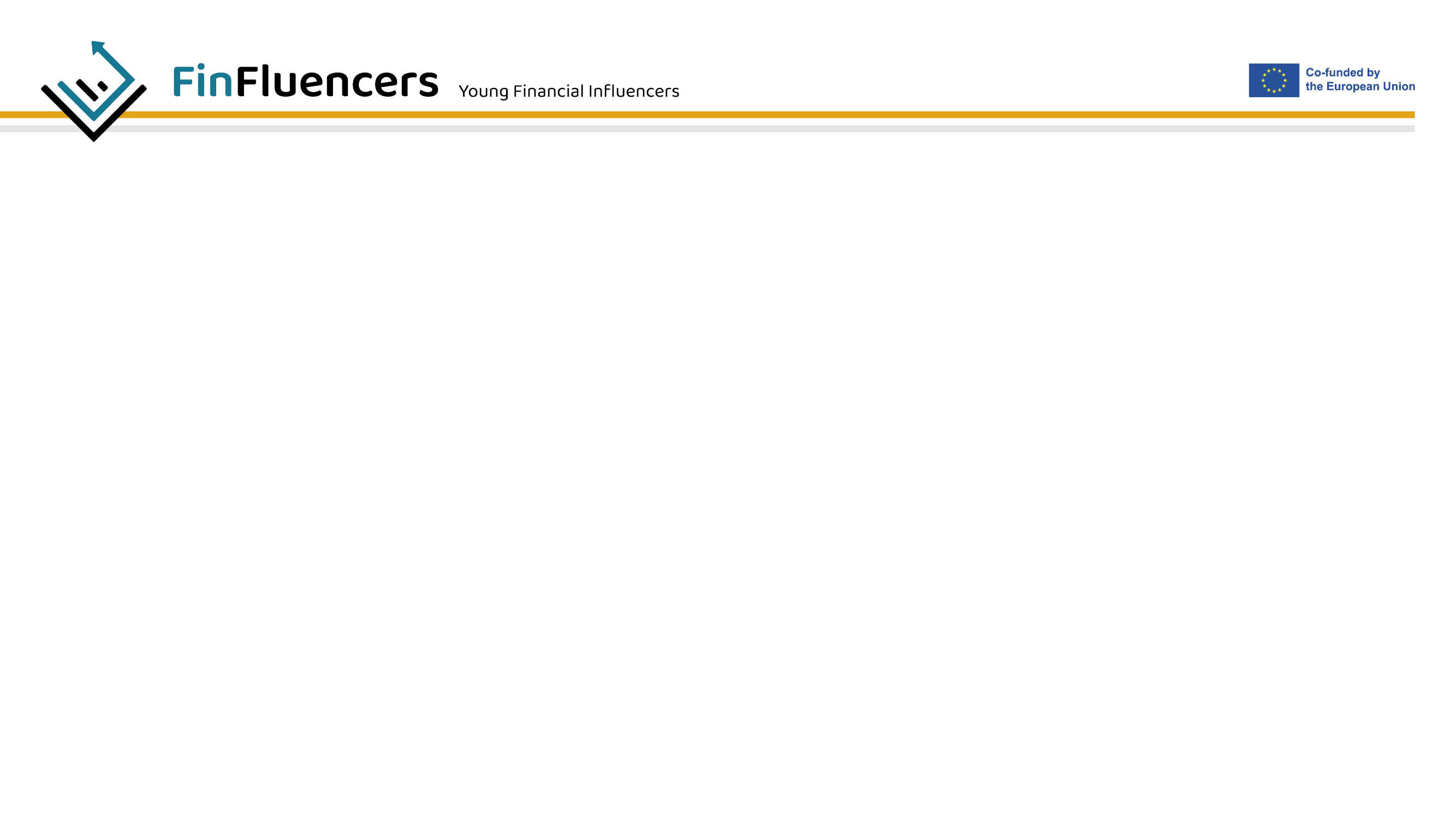 MAIN AREAS IN THE PERSONAL FINANCE MANAGEMENT PROCESS
[Speaker Notes: Note: The review of these terms is in a micro context – on a single individual or family. In the next slides some of the terms are explained on a macro level.]
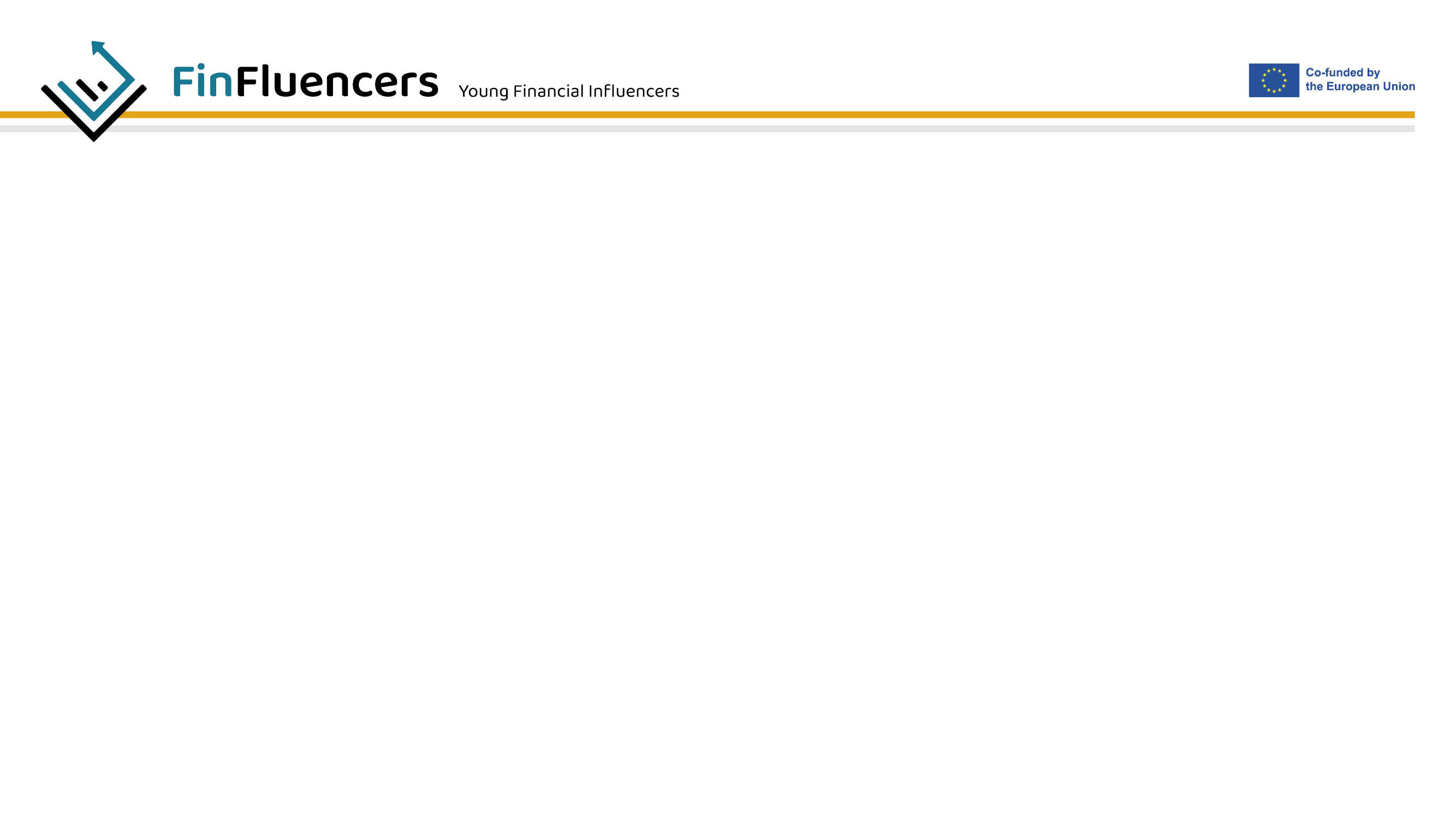 PERSONAL & FAMILY BUDGETING
A personal budget is a plan and a review of the incomes and expenses of one person in a defined period of time. However one thing is important – the personal budget is not a static document, but rather a dynamic one! A family budget is the same as personal but includes people that are part of the family (which ussually share their incomes and expenses).
The individual budget consists mainly of:
-	Income(s);
-	Expenses;
Both variables may be estimated in the budget, but they may change due to unanticipated internal factors (the laptop broke down, a new one is required) or external factors (ex. Loss of job).
[Speaker Notes: Note: Proceed to Task 3]
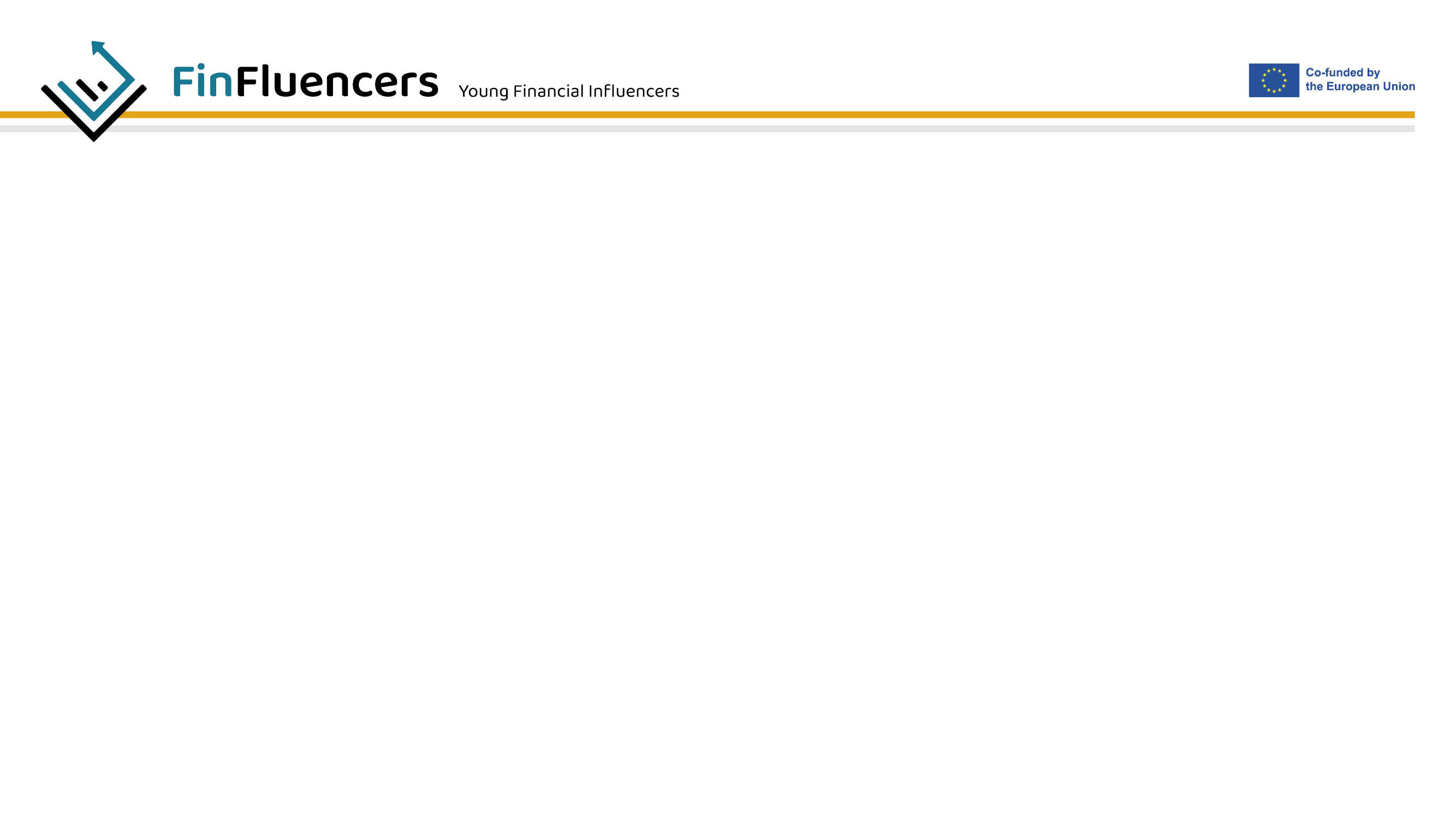 PERSONAL & FAMILY BUDGETING
Being able to create a personal & family budget and further to adjust, implement and take corrective actions is of utmost importance for any individual!

Task 3 – Budgeting
Review your budget prepared in task 1. 
Assumption: An event you didn’t estimate occurred – your laptop broke down and it cannot be fixed. You need your laptop both for personal and educational use, so this is regarded as highly necessary for you. The laptop you need costs 450 eur.
Sit down and “re-write” your budget. Allocate funds for a new laptop, either by cutting some expenses or by adding new income(s), or both. You can even include a minor loan.
Note: If this is not applicable for your budget, you can use the budget for family N, given above, using the same (or similar) assumption (for example: their laundry machine broke down and it costs 400 eur.)
[Speaker Notes: Note: 
Trainers should encourage learners to adjust their personal budget (or the budget of family “N”) to the new circumstances. This task is the core of the module and it should serve to teach the learners that the budget is a dynamic document and corrective actions are almost always required. 
Carefully instruct participants to review their previously created budgets and to implement the change. Let them know, that this is a school-based example and it is a simplified form of what occurs in practice.]
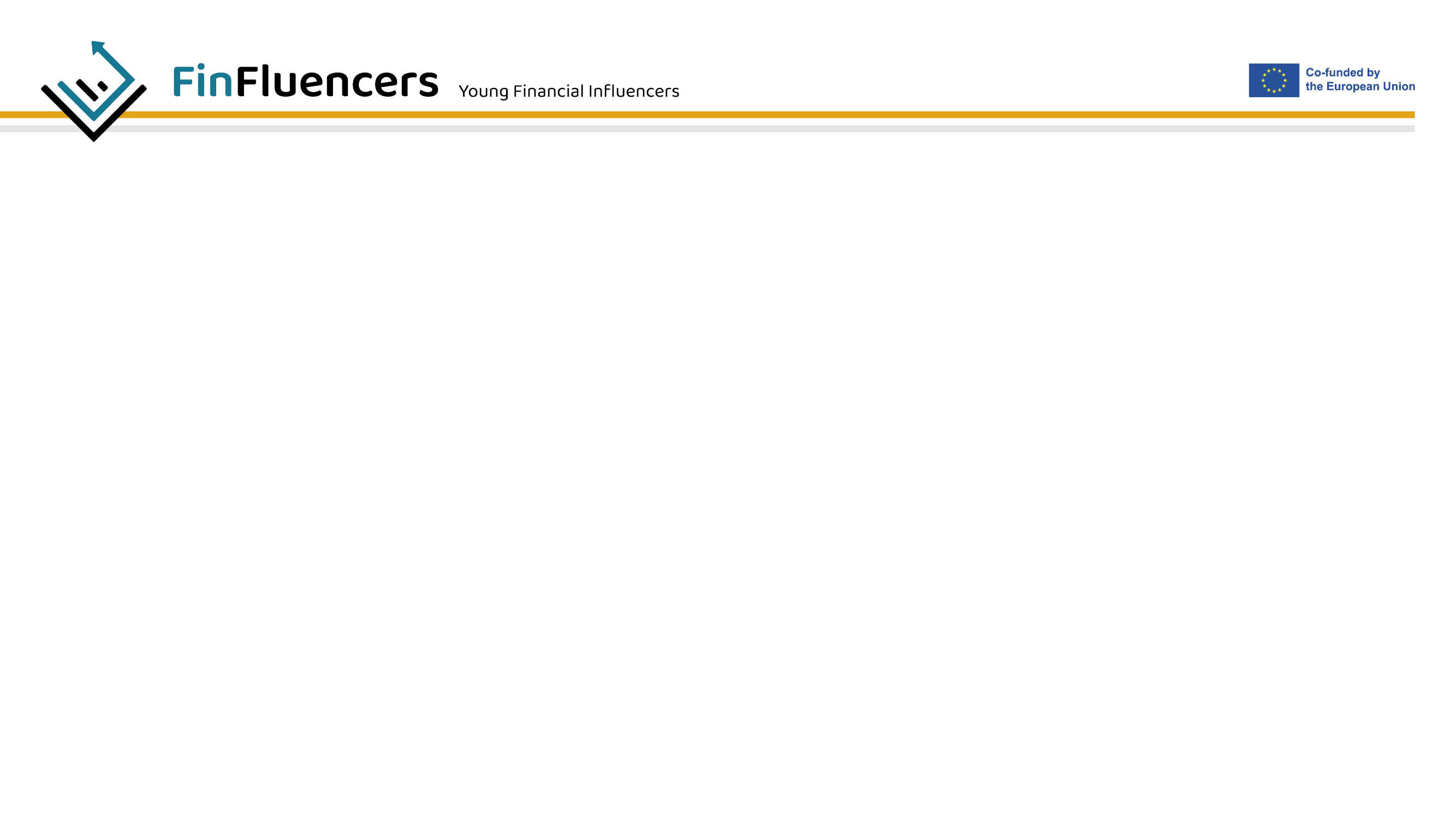 MACROECONOMIC VARIABLES IN PERSONAL FINANCIAL CONTEXT
We live in a connected world, with mostly open economies. What each person does regarding personal finances, reflects on the economy as a whole. 

Review the following macroeconomic variables:
[Speaker Notes: Note: Explain as simple as possible the terms and definitions.]
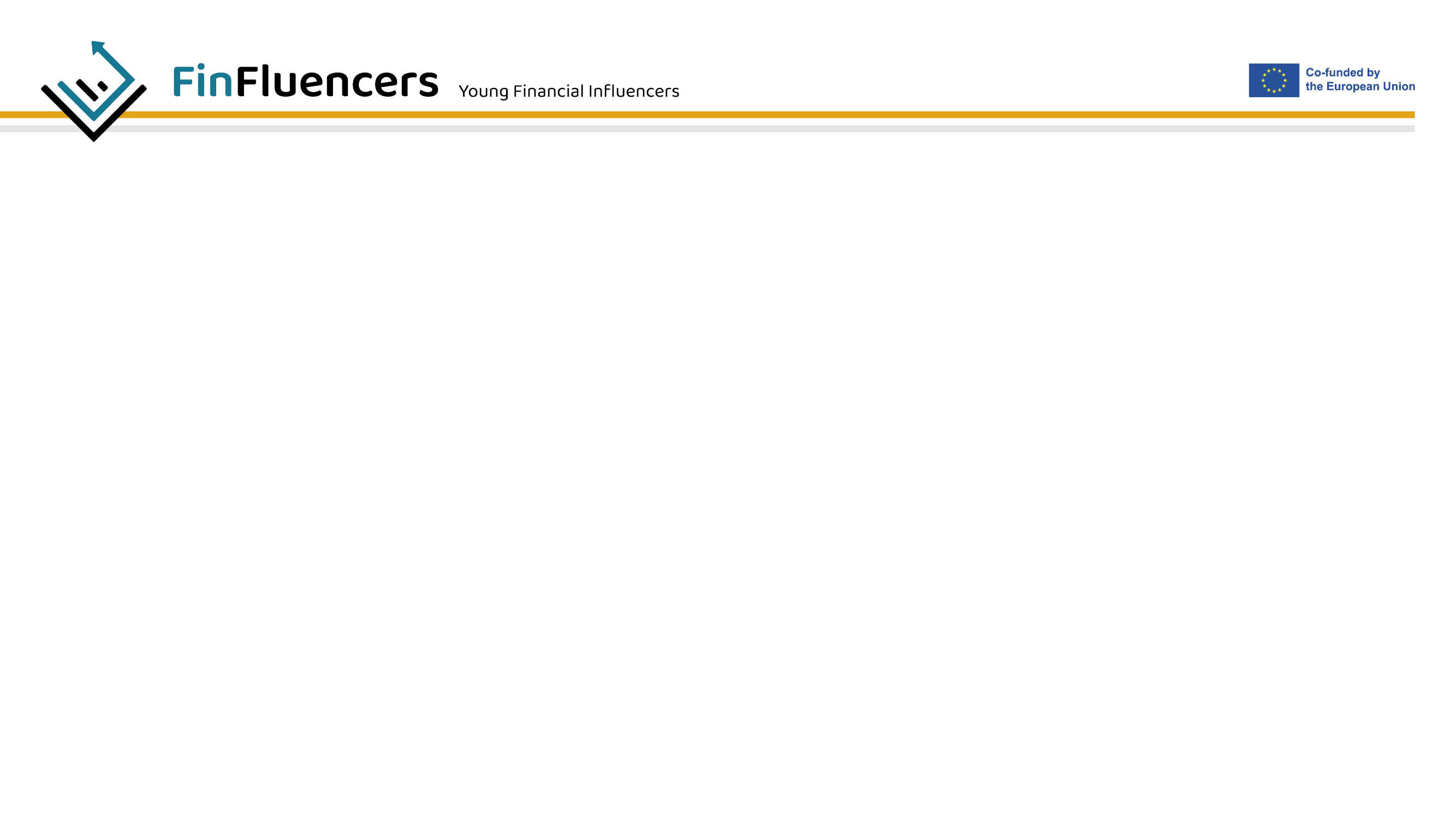 MACROECONOMIC VARIABLES IN PERSONAL FINANCIAL CONTEXT
[Speaker Notes: Note: Explain as simple as possible the terms and definitions.]
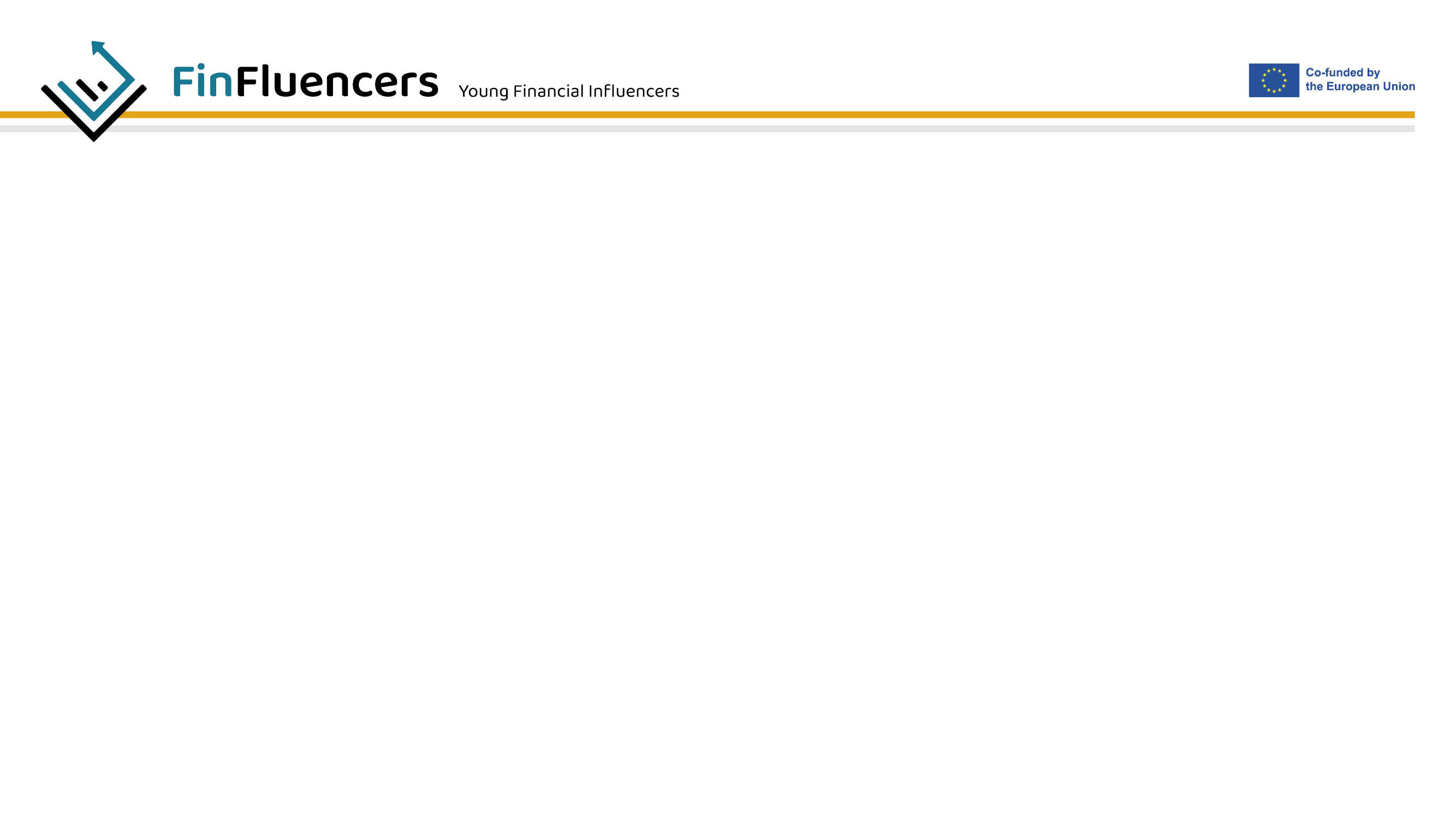 INDIVIDUAL FINANCIAL DECISIONS AND THE ECONOMY AS A WHOLE
Consumption – If only one person decides to buy a new TV today, it will have almost no impact at all on the total demand for TVs. However, if 50% of households in the country decide to buy new TVs in one single day – then this action will have a serious impact on the economy as a whole.
Savings – If only person decides to withdraw their deposit from the bank today, there will be almost no impact on the total deposit base in the country. However, if 50% of individuals/households decide to withdraw their deposits, then this will have a serious (negative) impact on the financial sector in the country!
Investments – If only one person today decides to invest its saved money in the financial sector (either in banks, investments funds or other financial institutions), there will be almost no impact on the total investment capacity of the economy. However, if 50% of families decide to include its saved money in the financial sector (in any form), then this will almost certainly have a high impact on the investment capacity of the entire economy.
[Speaker Notes: Note: 
Demonstrate how a “single” decision (made by many persons in a similar period) may reflect to the economy as a whole.

Additionally, you can explain the following:

How the key macroeconomic variables (inflation and public debt) influence individuals:
Inflation – causes decrease of the purchasing power of money. Simply said, if there is inflation (to assume 15%), then if you get the same amount of money as before, you will be able to buy (theoretically seen) 15 % less goods and services.
Public debt – The higher the public debt of the country (towards national and international financial institutions), the higher the possibility of increasing of taxes for individuals and companies, from where this debt is to be financed.]
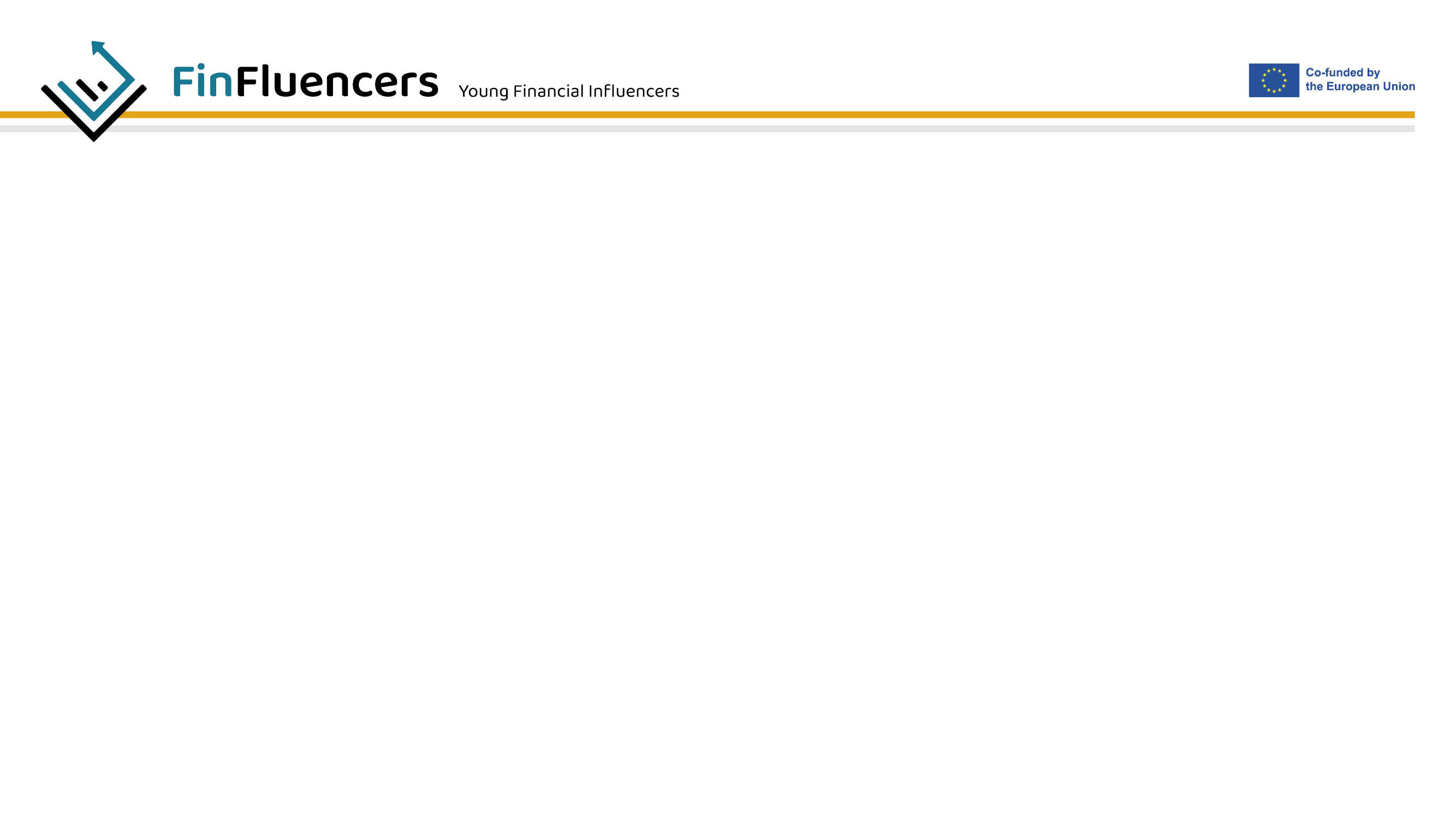 Task 4 – Case study
Assumption 1: You have 2.500 euros saved and you intend to by a car worth 5.000 euros, by getting a loan from a bank, for the entire amount of the car. You are employed, with an average monthly income. You don’t owe a car, so you need it for personal use. 
Assumption 2: The country is in the middle of financial crisis and interest rates for consumer loans have increased from an average of 3.5% to an average of 6.8% in the last three months. Economists predict that it will take at least 1 year for interest rates to return to the previous level. 

Make a decision:
Delay the idea of buying a car for at least 6 months and then make a new assessment;
Use your savings for the half of the car and borrow the other half from the bank;
Go on as initially planned (with borrowing the entire amount from the bank);
Other option (list and elaborate);
 
Elaborate and explain your decision.
[Speaker Notes: Note: 
Proceed to task 4. Note the important elements to participants, prior to instructing them to read the task:

Disregard your personal current state and put yourself as much as you can in the frame of the described assumptions;
Higher interest rates means a higher price for the money we intend to borrow;
Economists can only predict – not guarantee;
Recall the parameters on which a decision needs to be taken, from the previous slides;

Trainers should be aware that there are no wrong or right answers and the objective of this task is to see the way of reasoning of each individual, as well as to determine financial behaviour. 
As this is a more complex task, trainers should provide brief explanation of the most important variables within the task, as well as elaborate the case study more, where neccesary. 
The attention of the learners needs to be directed towards making a decision, considering not only the financial aspect, but also personal needs.]
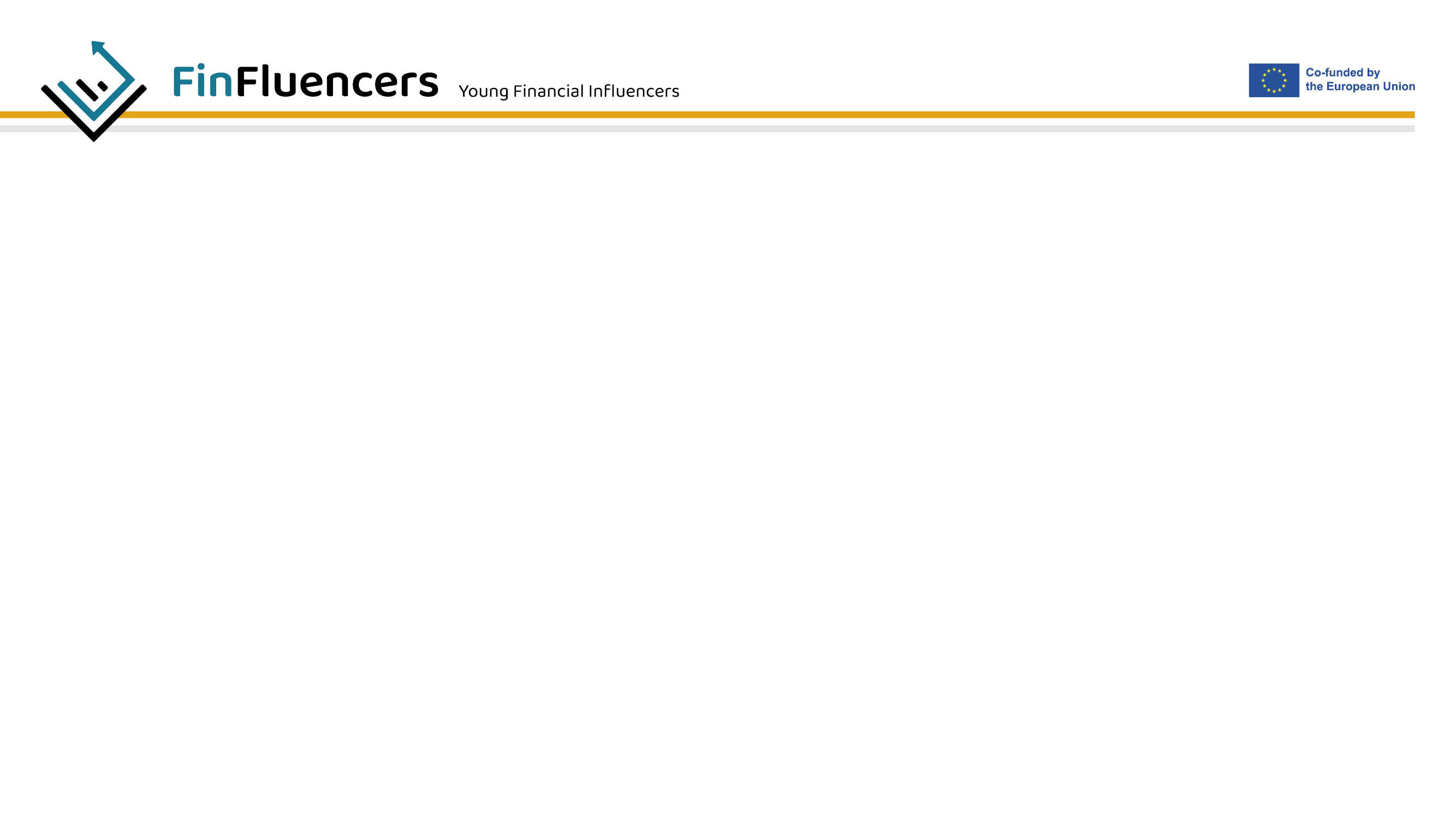 UNIT 3: 
FINANCIAL SERVICES AND PERSONAL BUDGET
“Financial services (and products) are a rather complex subject, that include many financial products, institutions as well as different financial markets. For a more detailed review of the financial services please see Module 3: “Financial services – A walk-through”.
[Speaker Notes: N/A]
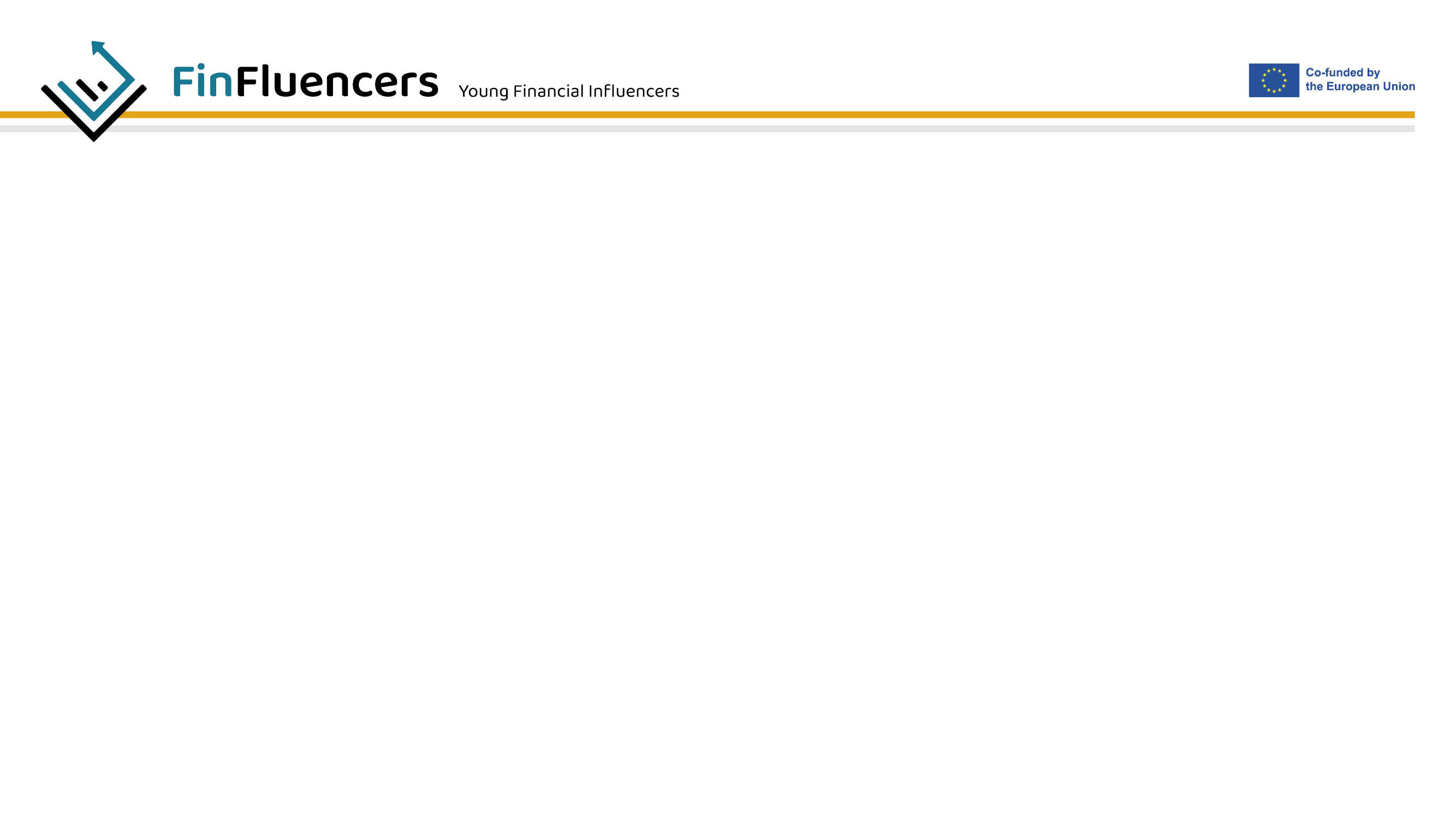 BASIC FINANCIAL SERVICES
Financial services (and products) are a rather complex subject, that include many financial products, institutions as well as different financial markets. For a more detailed review of the financial services please see Module 3: “Financial services – A walk-through”.
The following financial services & products are considered to be basic: 
-    Deposits for natural person (individuals)
Consumer loans

The following can be concluded: 
When a person deposits money, the Bank pays interest for the money on disposal, while the individual receives interest (mostly at the end of the year).
On the opposite, when an indivial gets a loan from a Bank, the obligation for paying the interest is on behalf of the individual person.
[Speaker Notes: Note: This slide is quite clear and the facilitator may just demonstrate the infographic available here: https://training.finfluencers.org/, Module 4, part 4.3]
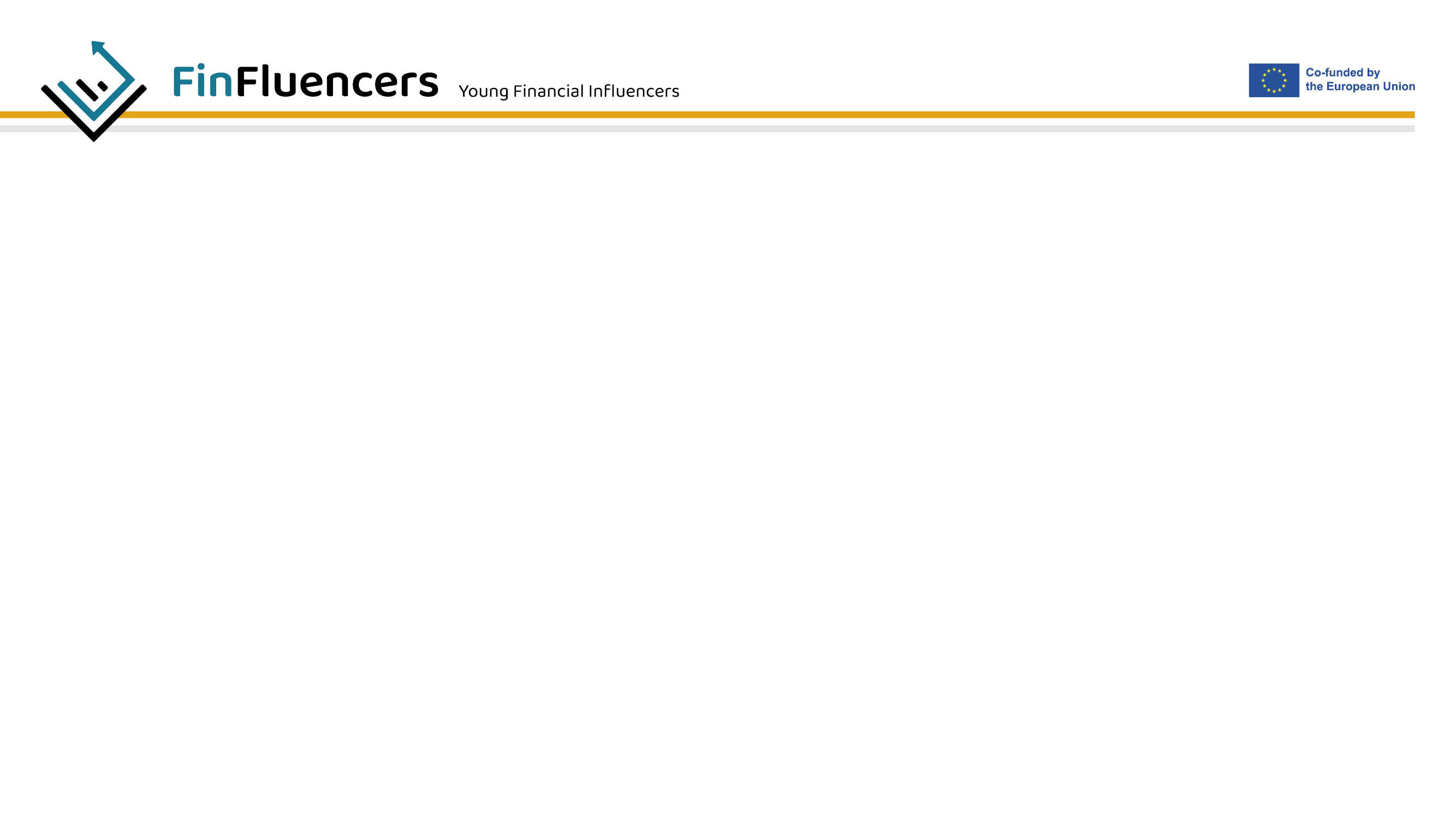 BANKS AS FINANCIAL INSTITUTIONS
Banks are the most common financial institutions in many countries, as well as worldwide. Its basic function is from one side to gather deposits, while from another side to provide loans (for individuals and companies).
The price for both these services (saving or borrowing money) is the “Interest rate”
Interest rate on deposits – Paid by the Bank, to the Beneficiary
Interest rate on loans – Paid by the borrower(s), to the Bank

Task 5: Case study 
Choose any bank from your country. 
Do a research and find out the following: 
What is the interest rate offered by the bank for a term deposit for 1 year?
What is the interest rate for getting a consumer loan with a payback period of 5 years?
 
Compare the two interest rates. Which one is higher?
Elaborate your answer and explain any eventual differences.
[Speaker Notes: Note: This task is quite simple and the trainer should only provide assistance for the learners, when neccesary.

Explain the following:
What is a term deposit?
What is consumer loan?]
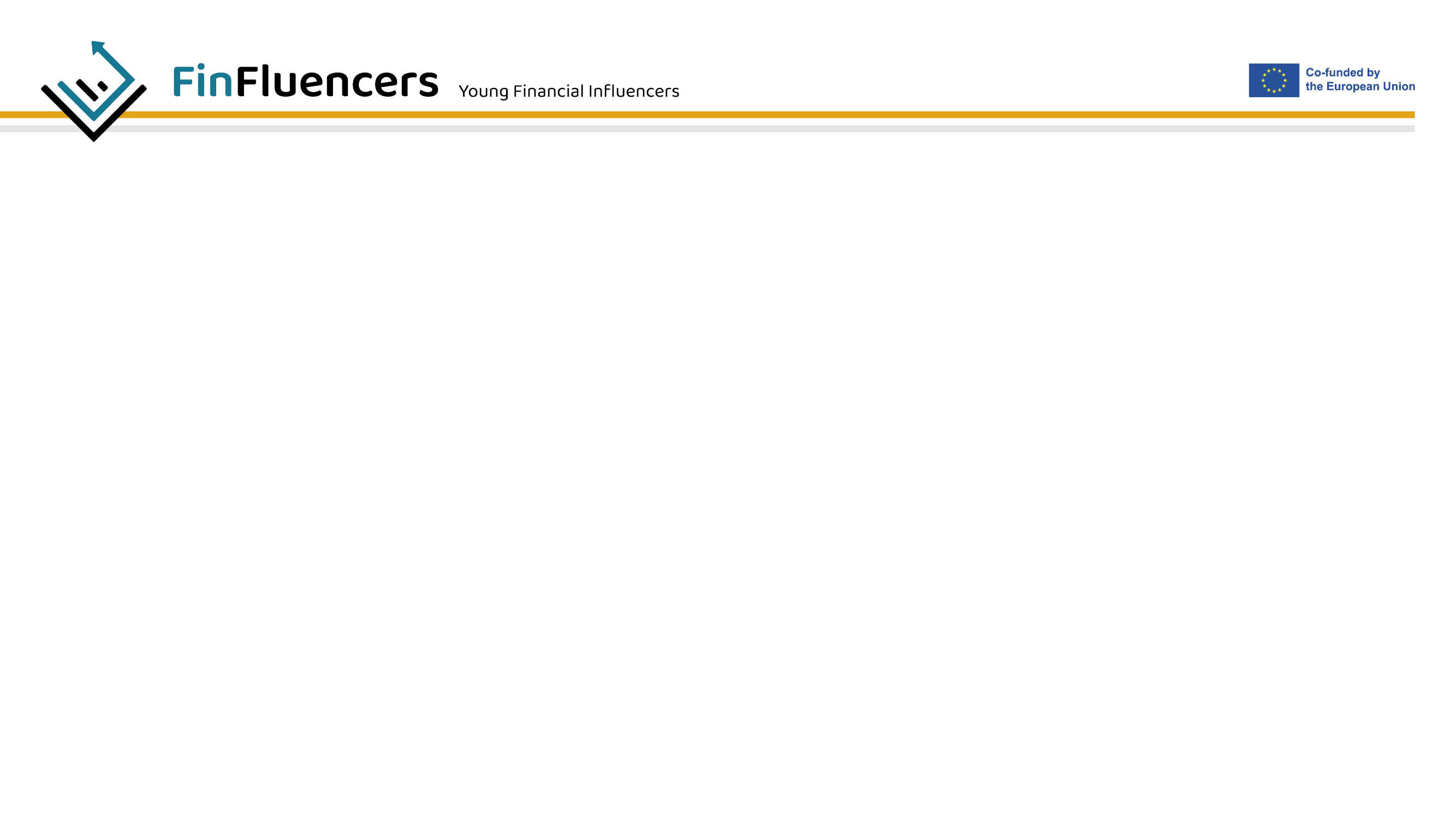 TO  BE CONTINUED..

Module 5: Financial literacy and work-life
[Speaker Notes: Notes: N/A]
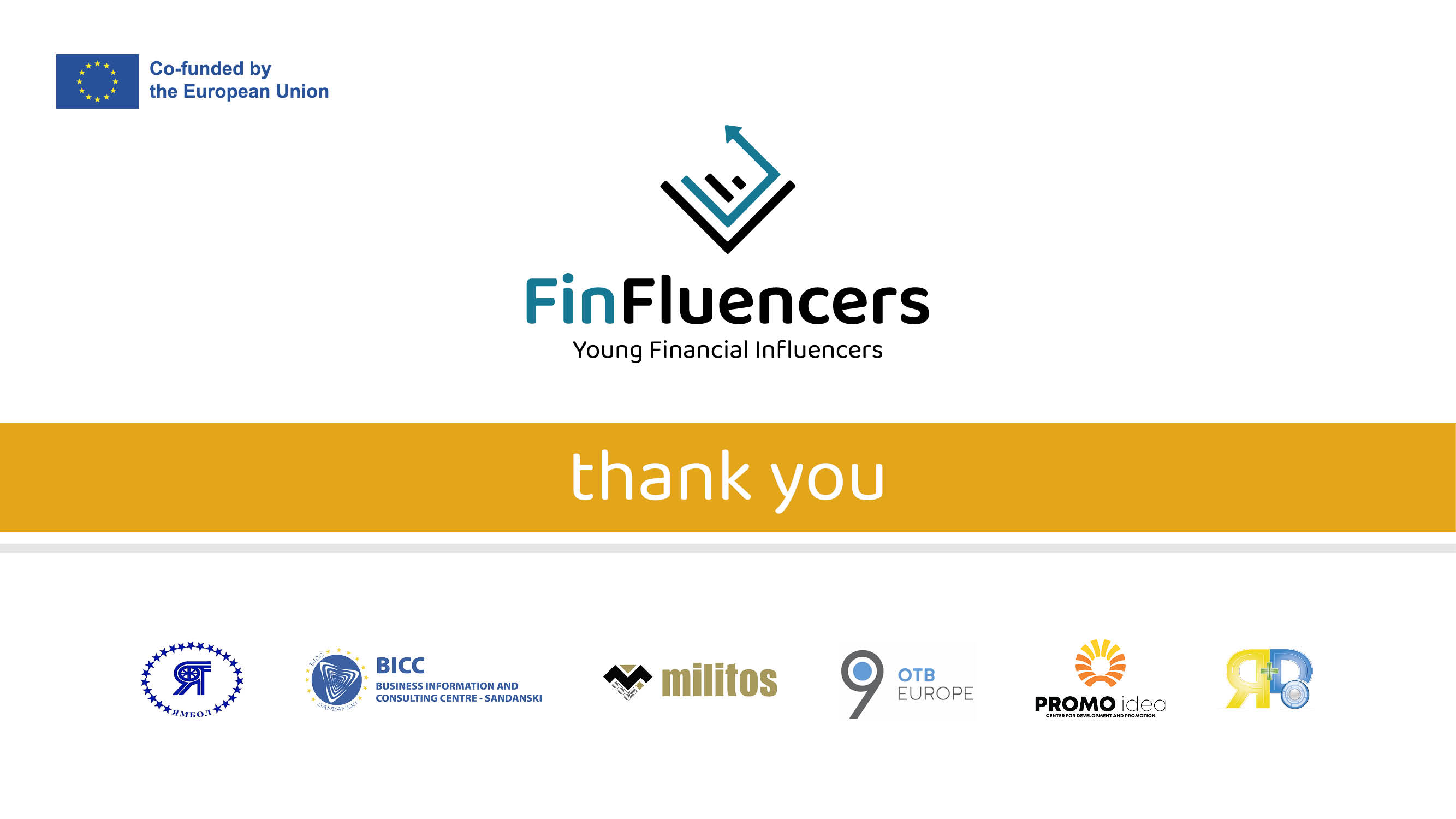 [Speaker Notes: N/A]